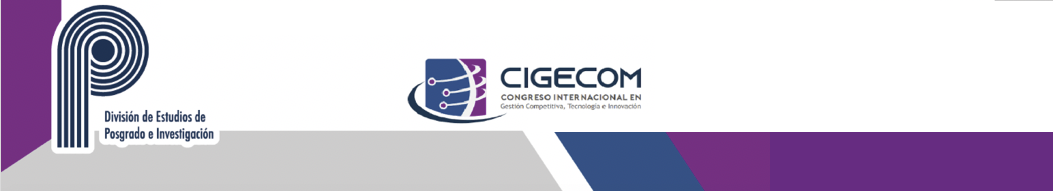 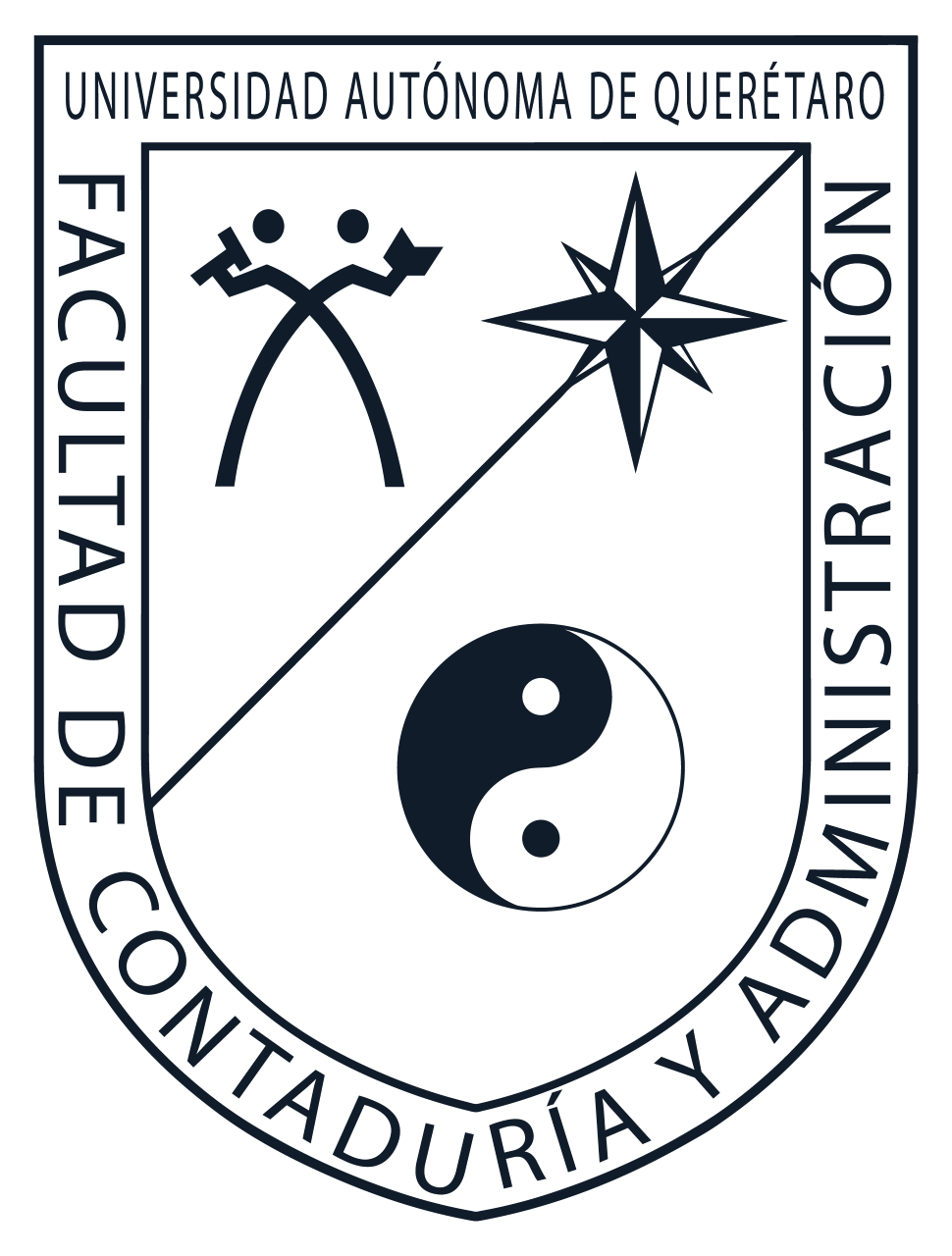 Facultad de Contabilidad y Administración- 10, 11 y 12 de noviembre 2021
Universidad Autónoma de Querétaro
Maestría en Gestión Tecnológica
Impacto de la inversión en IDT en las Pymes. Caso empresas Manufactureras del estado de Querétaro
Luis David Oidor Rojo
DIRECTOR DE TESIS
Dra. Josefina Morgan Beltran
Co-Director
Dr. Luis Rodrigo Valencia Pérez
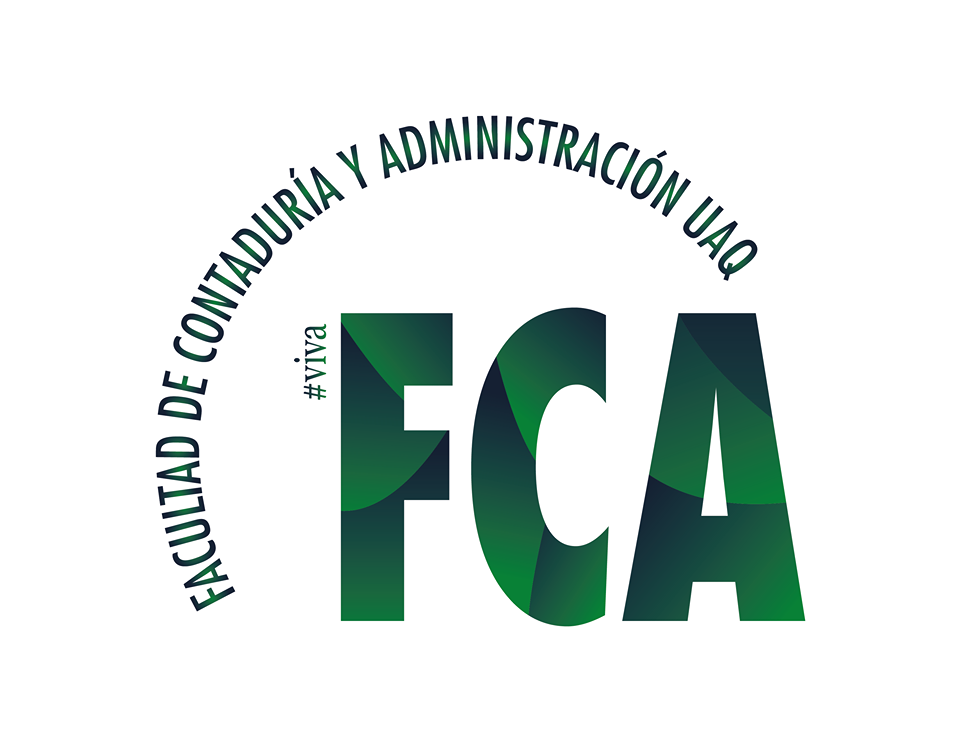 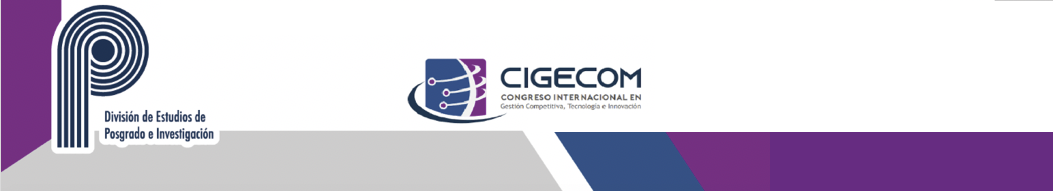 Impacto de la inversión en IDT en las Pymes. Caso empresas Manufactureras del estado de Querétaro
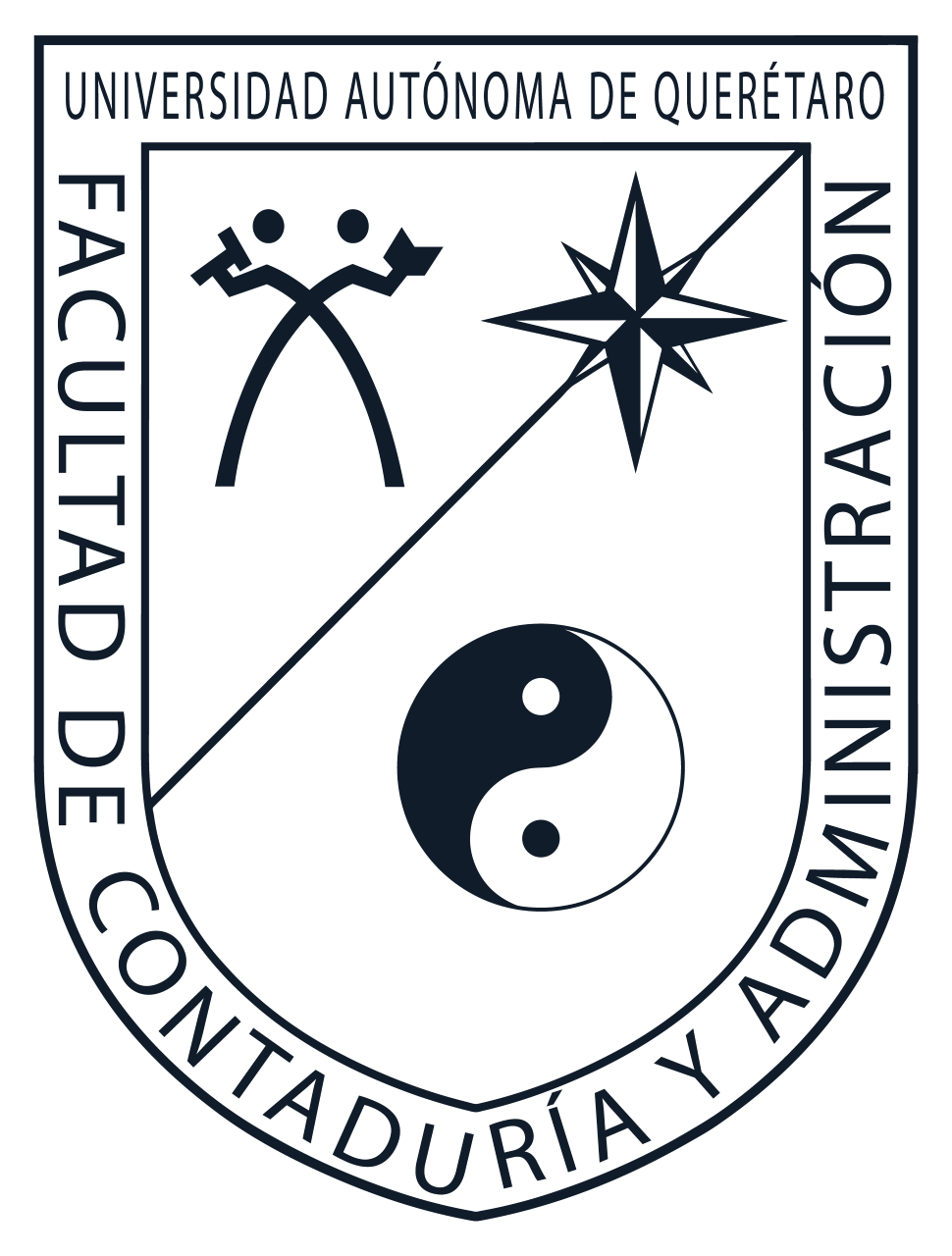 Facultad de Contabilidad y Administración- 10, 11 y 12 de noviembre 2021
Universidad Autónoma de Querétaro
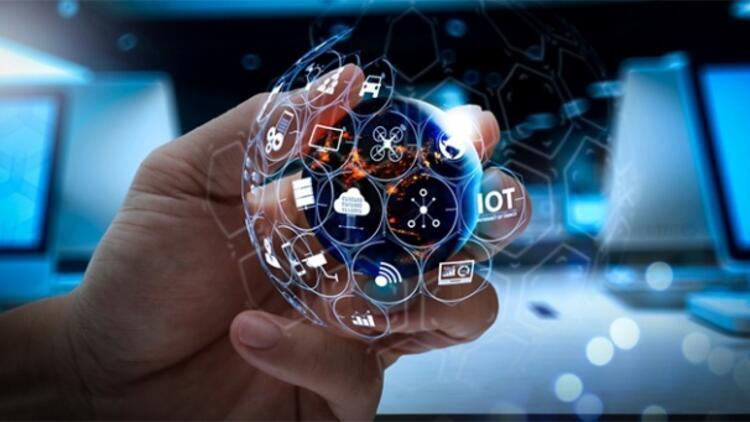 Justificación
Las Pymes en América Latina representan un conjunto heterogéneo de agentes económicos que contribuye de manera importante a la generación del empleo y, en menor medida, del producto interno bruto de la región.
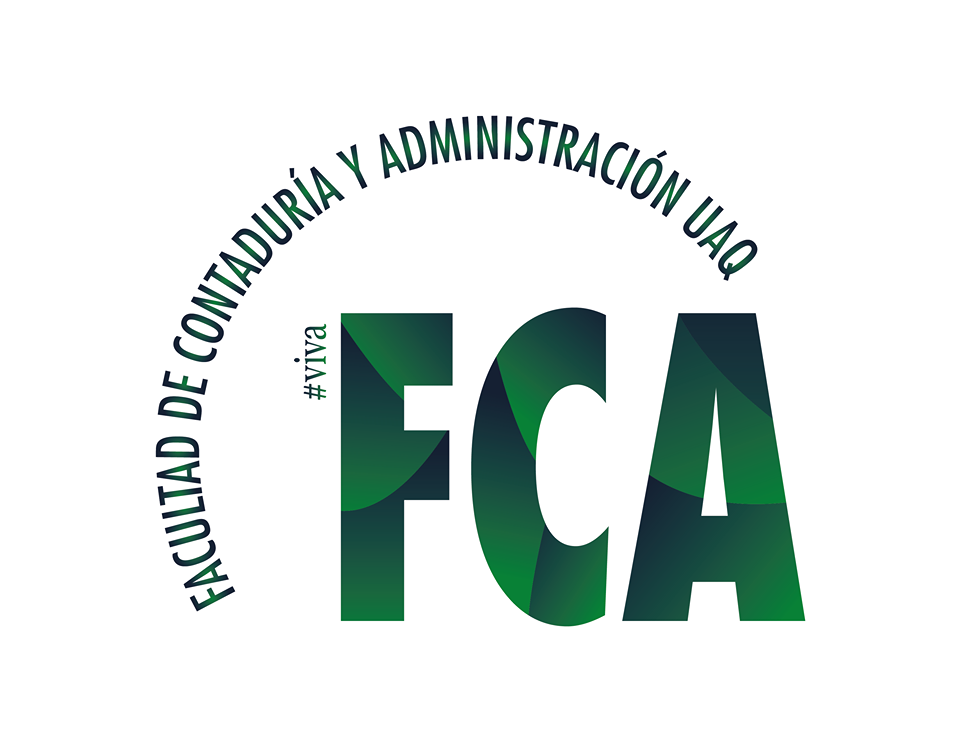 Luis David Oidor Rojo – Maestría – (Tercer cuatrimestre)
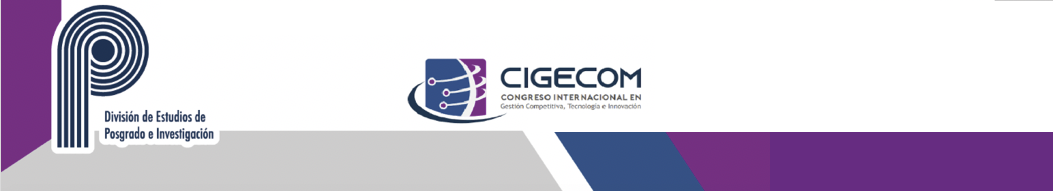 Impacto de la inversión en IDT en las Pymes. Caso empresas Manufactureras del estado de Querétaro
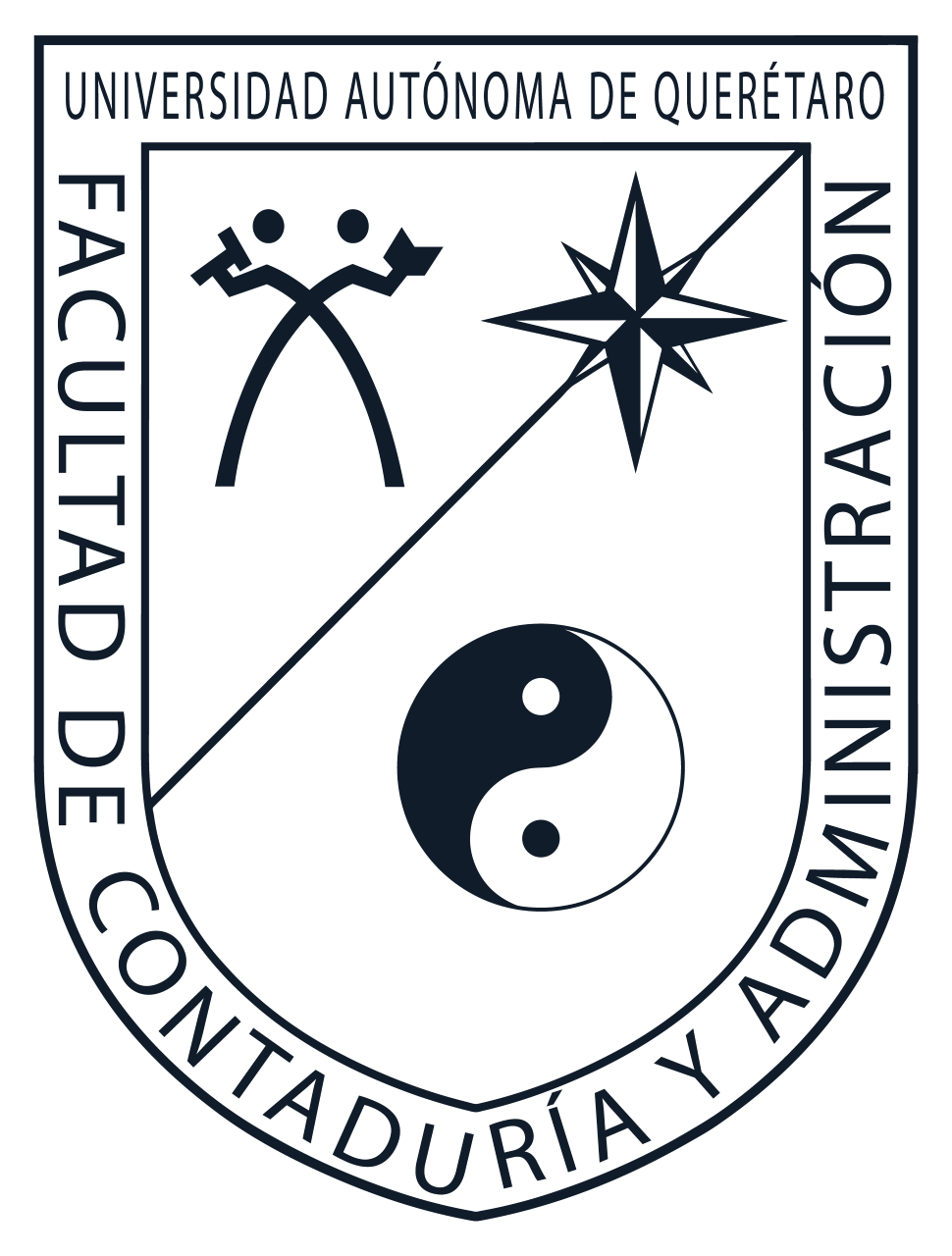 Facultad de Contabilidad y Administración- 10, 11 y 12 de noviembre 2021
Universidad Autónoma de Querétaro
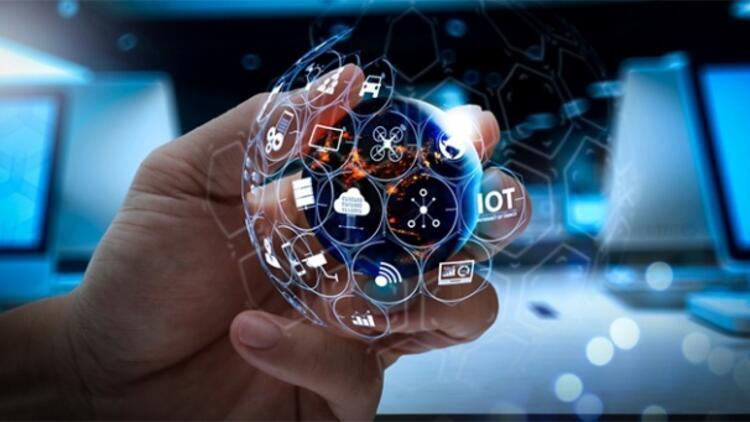 Justificación
Según datos extraídos del Instituto Nacional de Estadística y Geografía (INEGI) en el apartado Directorio Estadístico Nacional de Unidades Económicas (DENUE) para noviembre 2020 en Querétaro había más de 94 mil empresas asentadas de las cuales el 99% corresponde a Micros, Pequeñas y Medianas empresas.
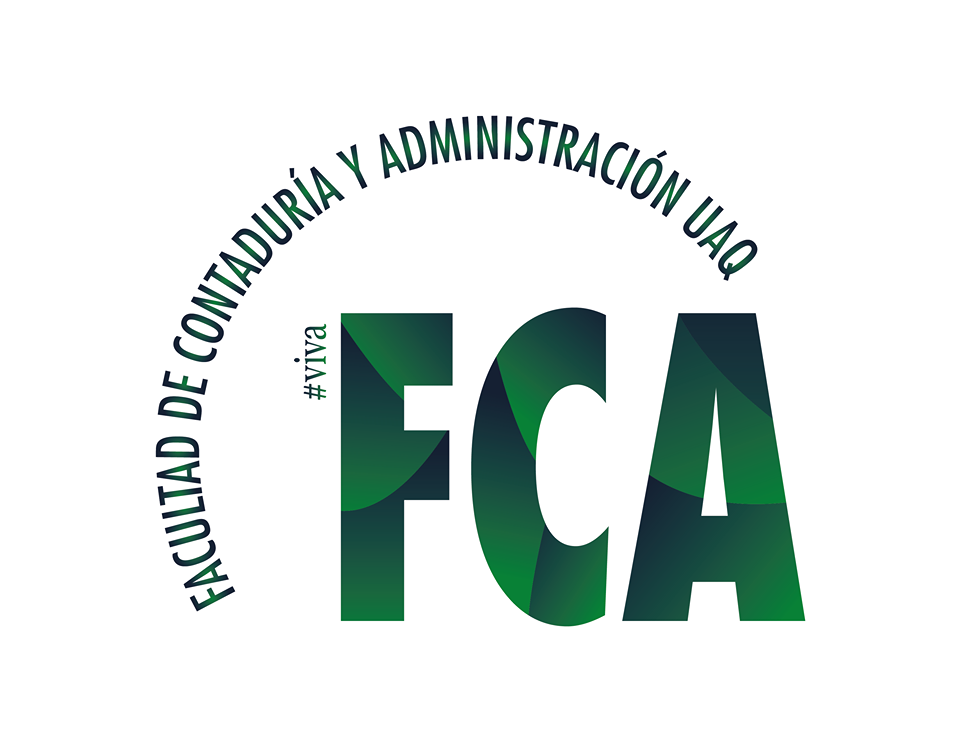 Luis David Oidor Rojo – Maestría – (Tercer cuatrimestre)
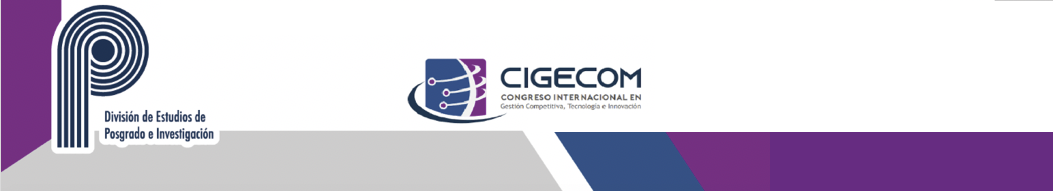 Impacto de la inversión en IDT en las Pymes. Caso empresas Manufactureras del estado de Querétaro
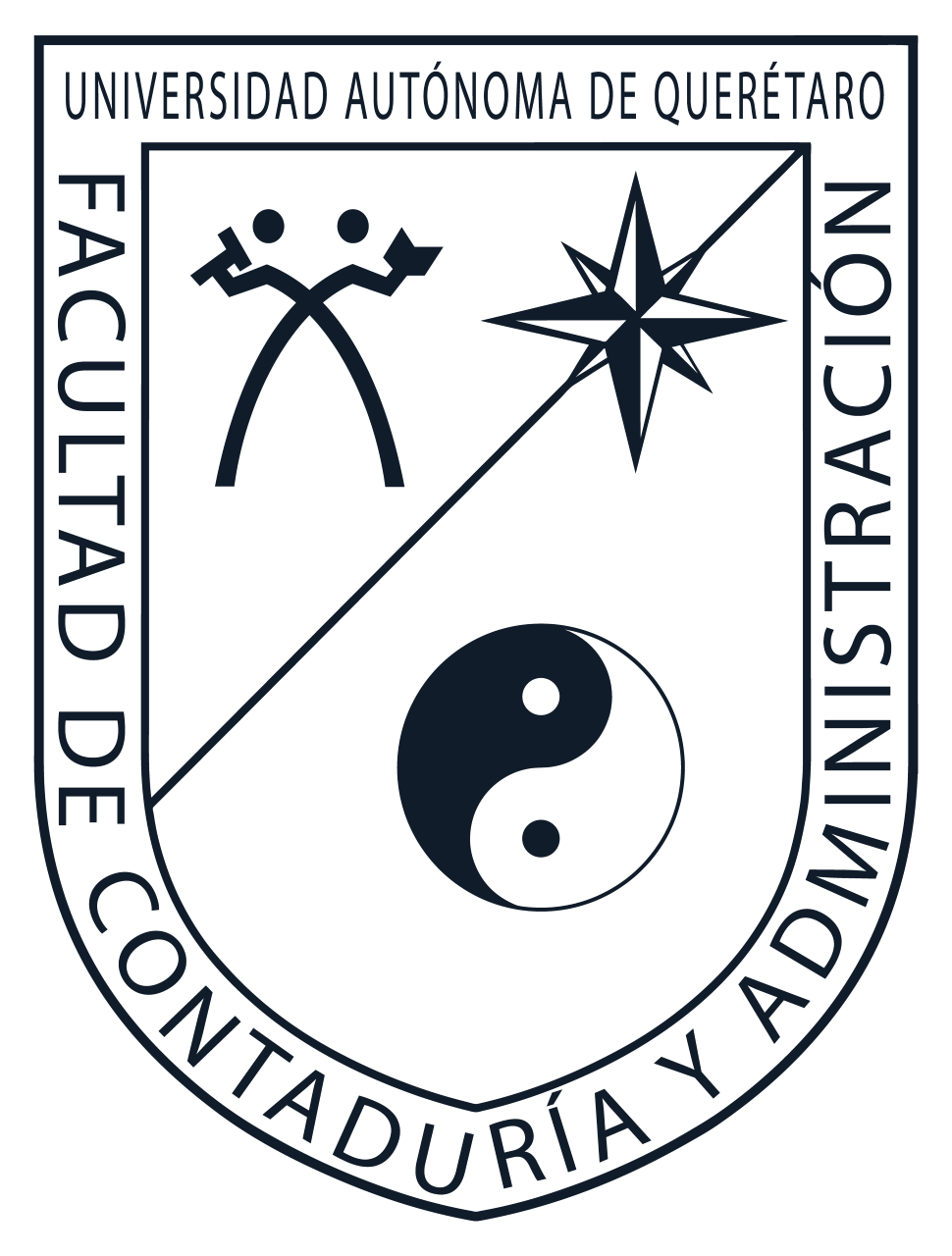 Facultad de Contabilidad y Administración- 10, 11 y 12 de noviembre 2021
Universidad Autónoma de Querétaro
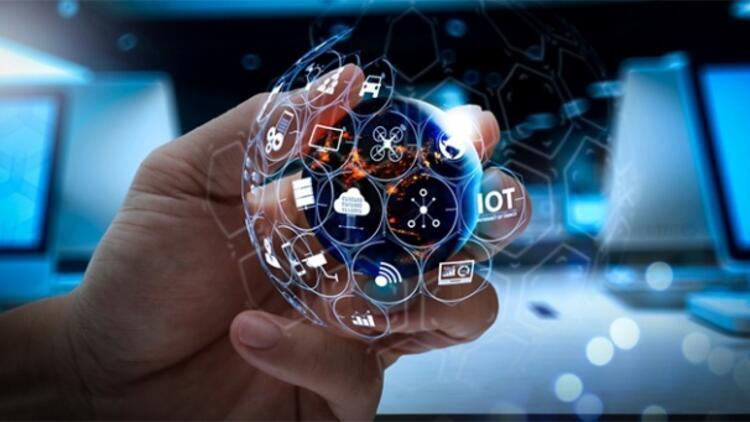 Justificación
Las Pymes ofrecen el 50.83% de empleos en el estado, seguido por las Micro con un 38.71% y por ultimo las grandes empresas con 10.46%
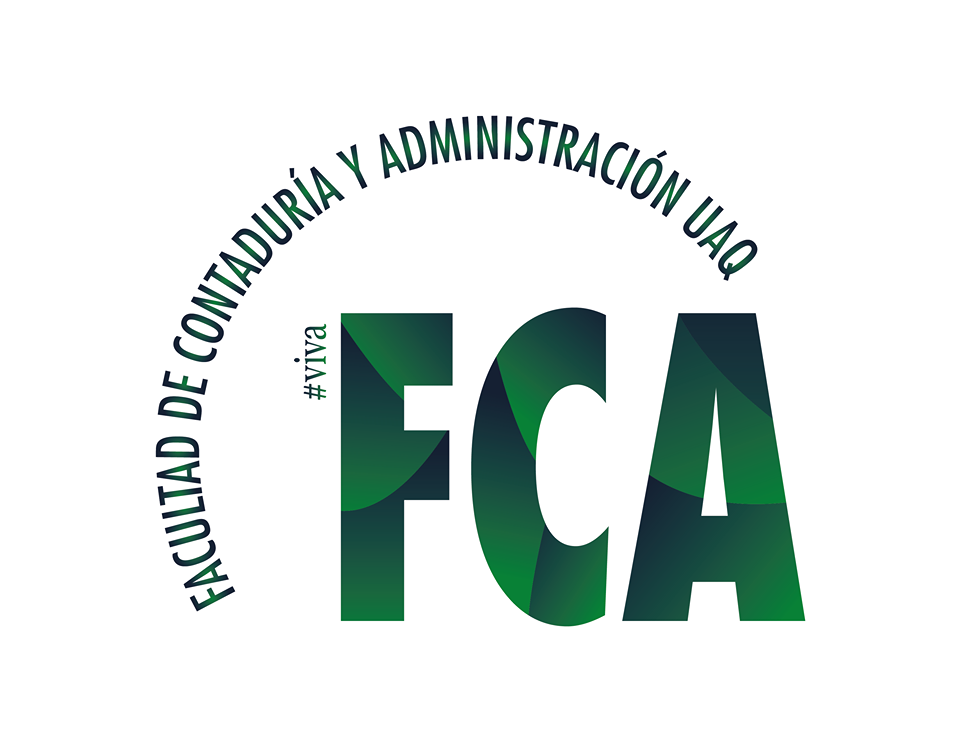 Luis David Oidor Rojo – Maestría – (Tercer cuatrimestre)
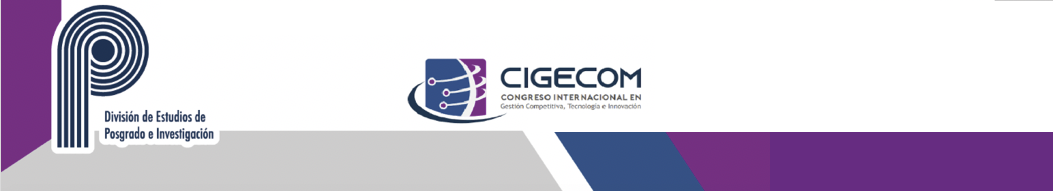 Impacto de la inversión en IDT en las Pymes. Caso empresas Manufactureras del estado de Querétaro
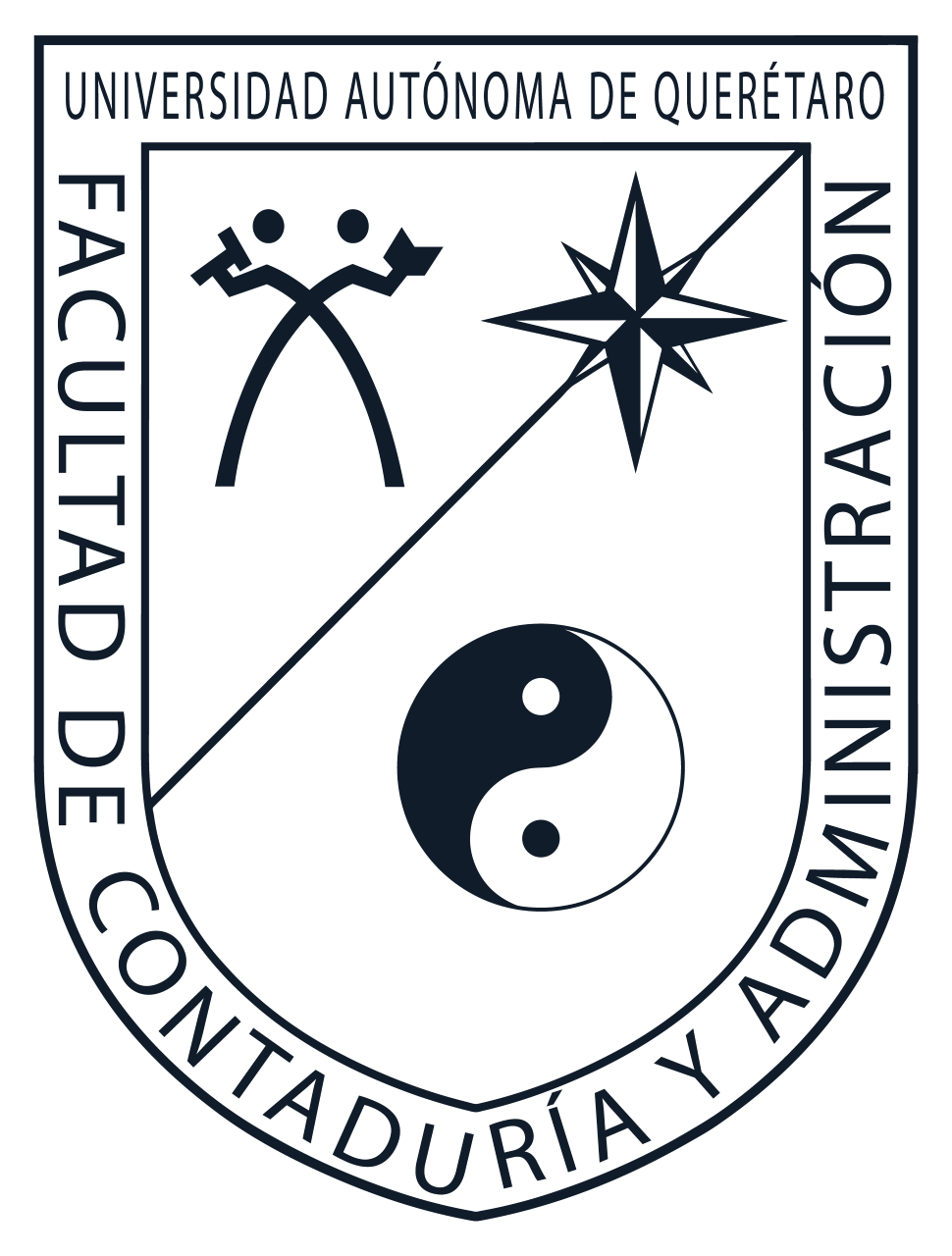 Facultad de Contabilidad y Administración- 10, 11 y 12 de noviembre 2021
Universidad Autónoma de Querétaro
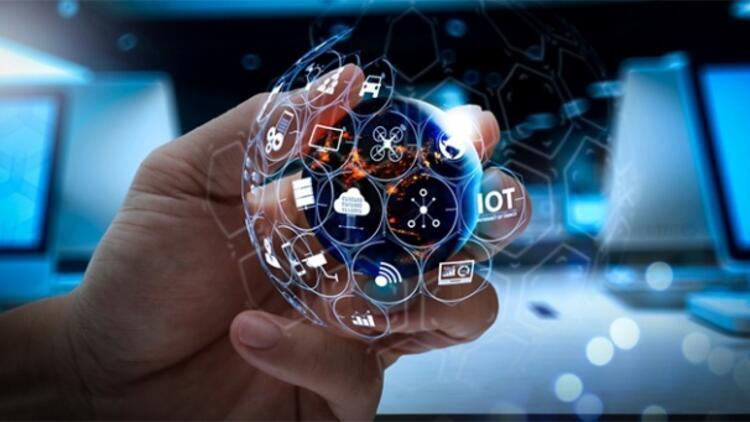 Objetivos general

Desarrollar un modelo econométrico para medir el impacto que tiene la inversión en investigación y desarrollo tecnológico (IDT) sobre la productividad en las pequeñas y medianas empresas (Pymes) manufactureras en Querétaro con el fin de facilitar la toma de decisiones
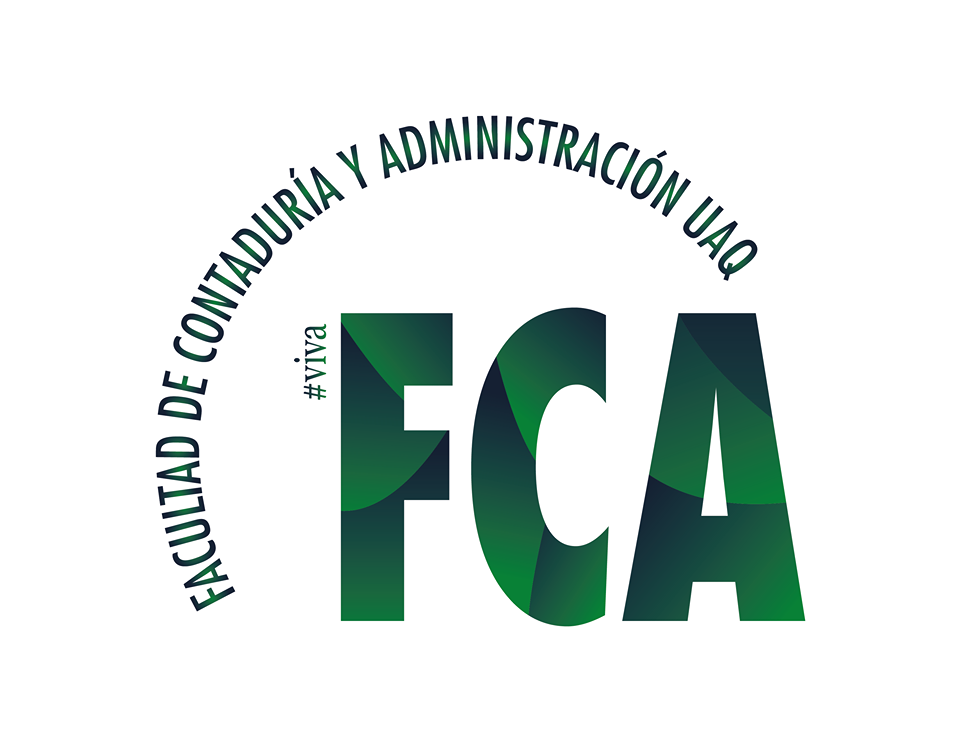 Luis David Oidor Rojo – Maestría – (Tercer cuatrimestre)
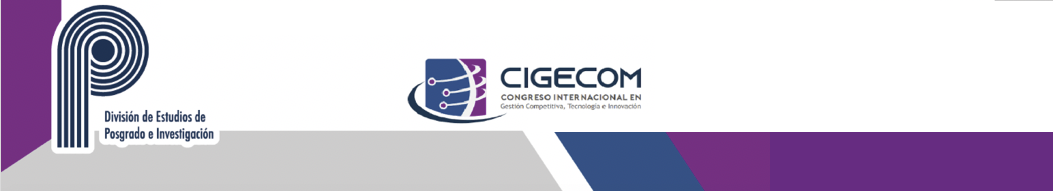 Impacto de la inversión en IDT en las Pymes. Caso empresas Manufactureras del estado de Querétaro
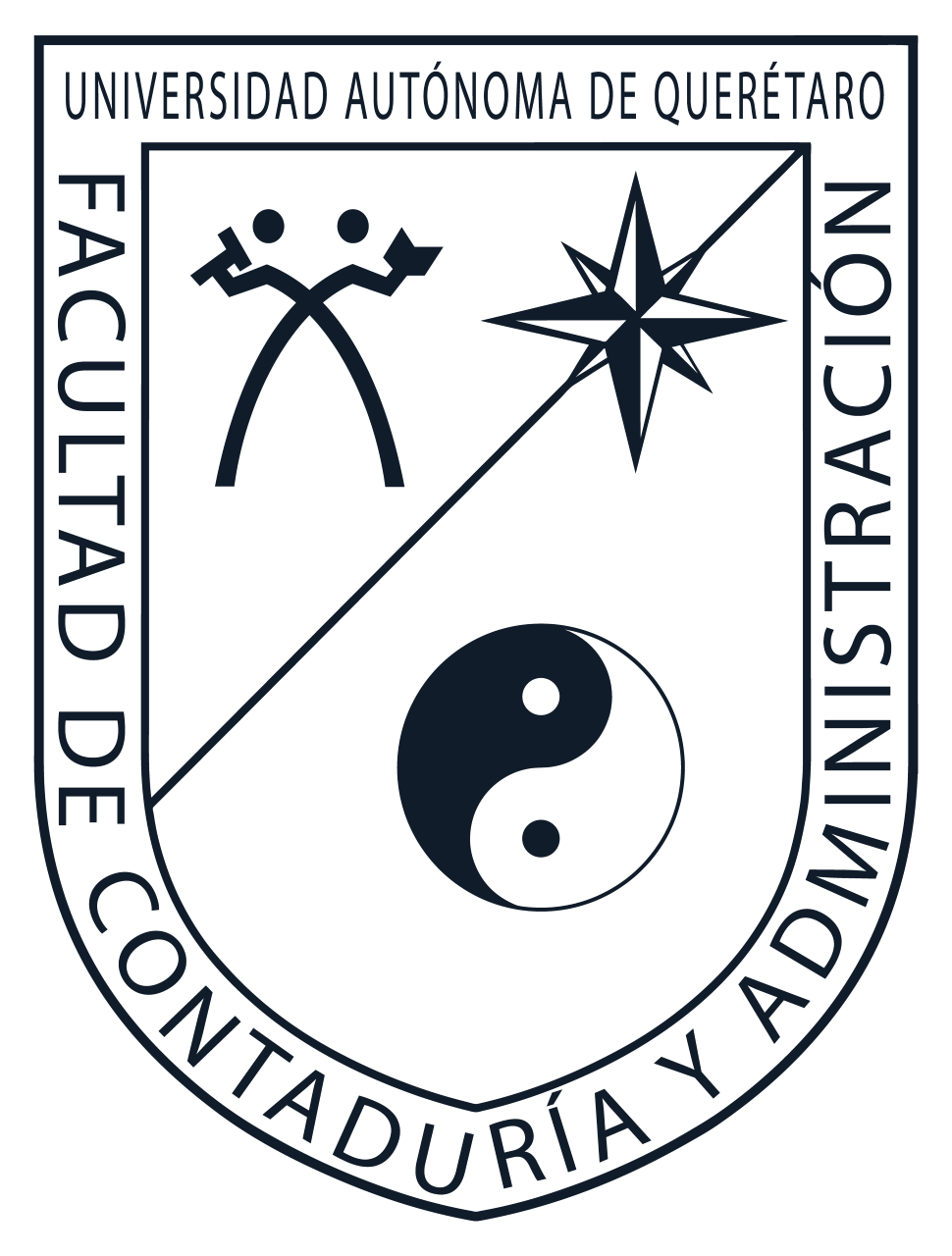 Facultad de Contabilidad y Administración- 10, 11 y 12 de noviembre 2021
Universidad Autónoma de Querétaro
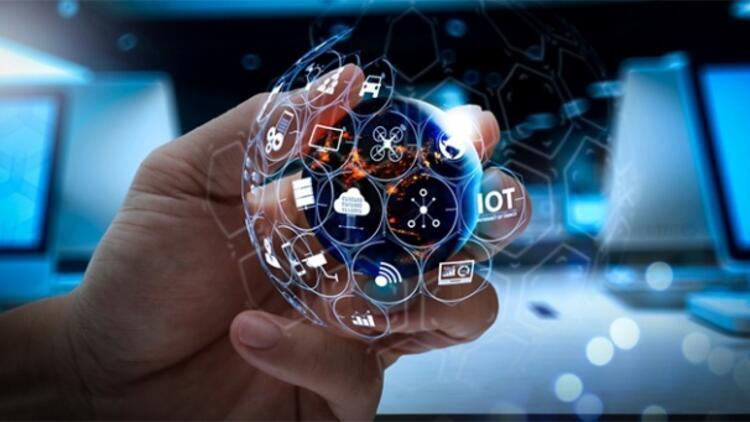 Objetivos específicos
Explicar los beneficios que tiene la inversión en investigación y desarrollo tecnológico para incentivar la inversión de las Pymes en este rubro 
Analizar la eficiencia de los recursos humanos, financieros y de transferencia destinados a las actividades de investigación y desarrollo tecnológico para gestionar de mejor manera los recursos
Detectar la relación entre la IDT y la productividad en las Pymes Queretanas del sector manufacturero
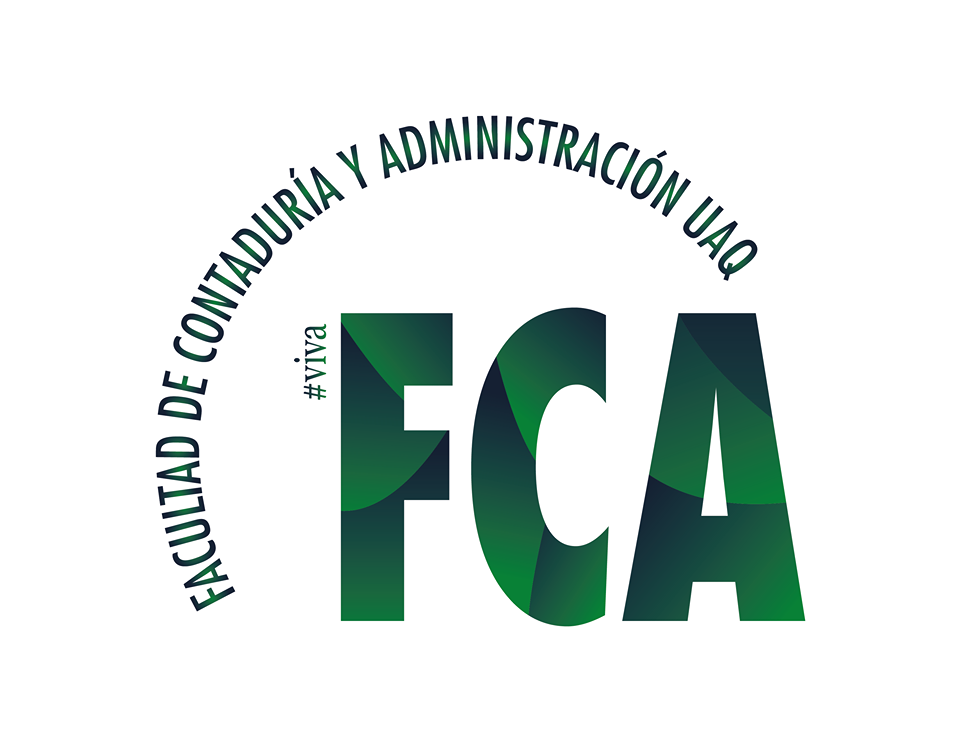 Luis David Oidor Rojo – Maestría – (Tercer cuatrimestre)
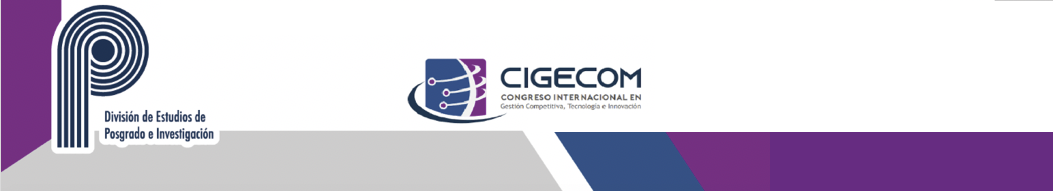 Impacto de la inversión en IDT en las Pymes. Caso empresas Manufactureras del estado de Querétaro
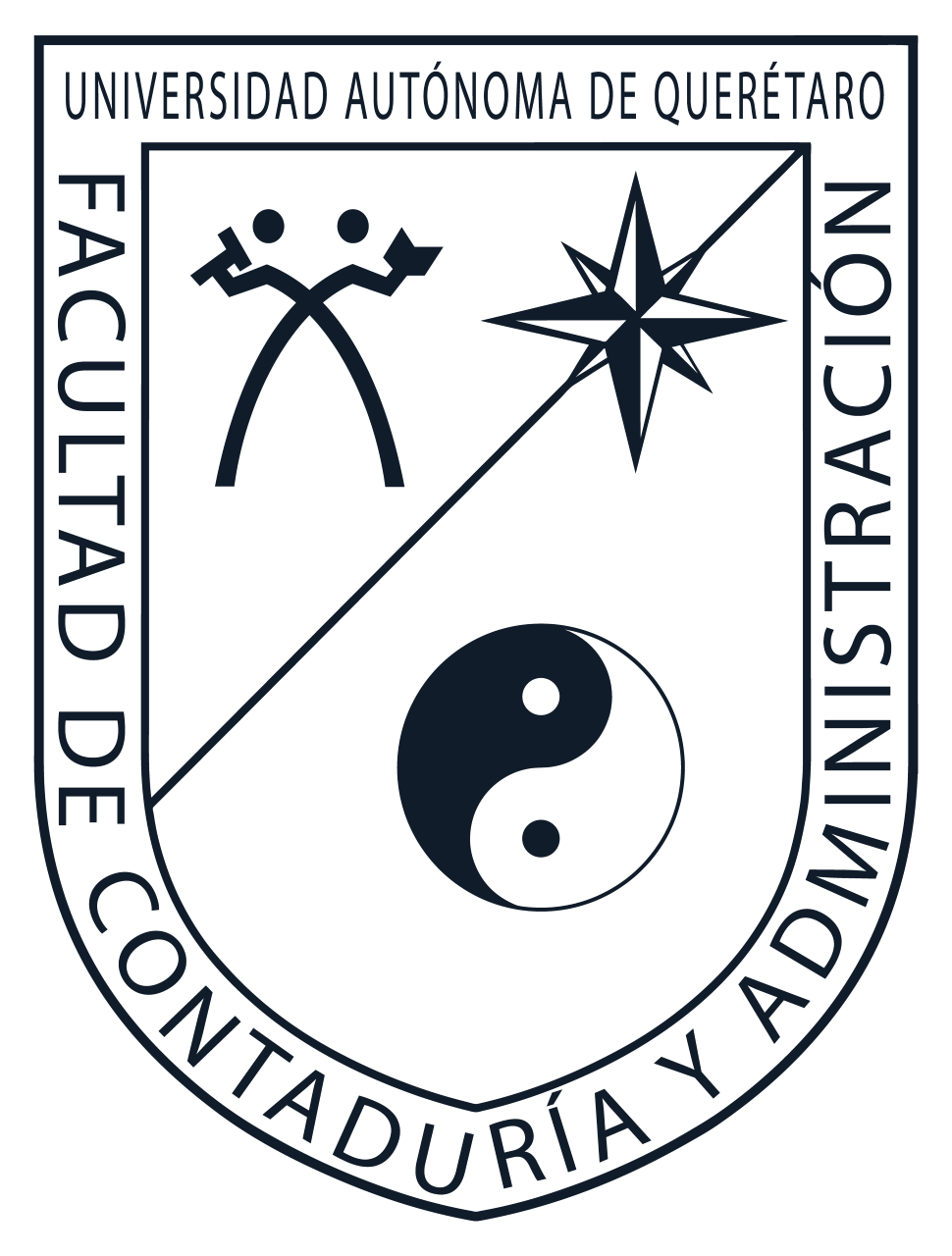 Facultad de Contabilidad y Administración- 10, 11 y 12 de noviembre 2021
Universidad Autónoma de Querétaro
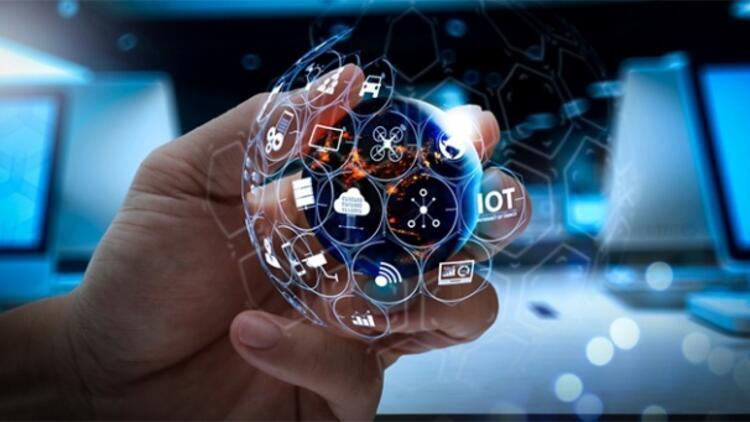 Marco Teórico

INEGI (2018) Define a la Investigación y desarrollo tecnológico como el trabajo creativo llevado a cabo de forma sistemática para incrementar el volumen de conocimientos, incluido el conocimiento del hombre, la cultura y la sociedad, y el uso de esos conocimientos para crear nuevas aplicaciones.
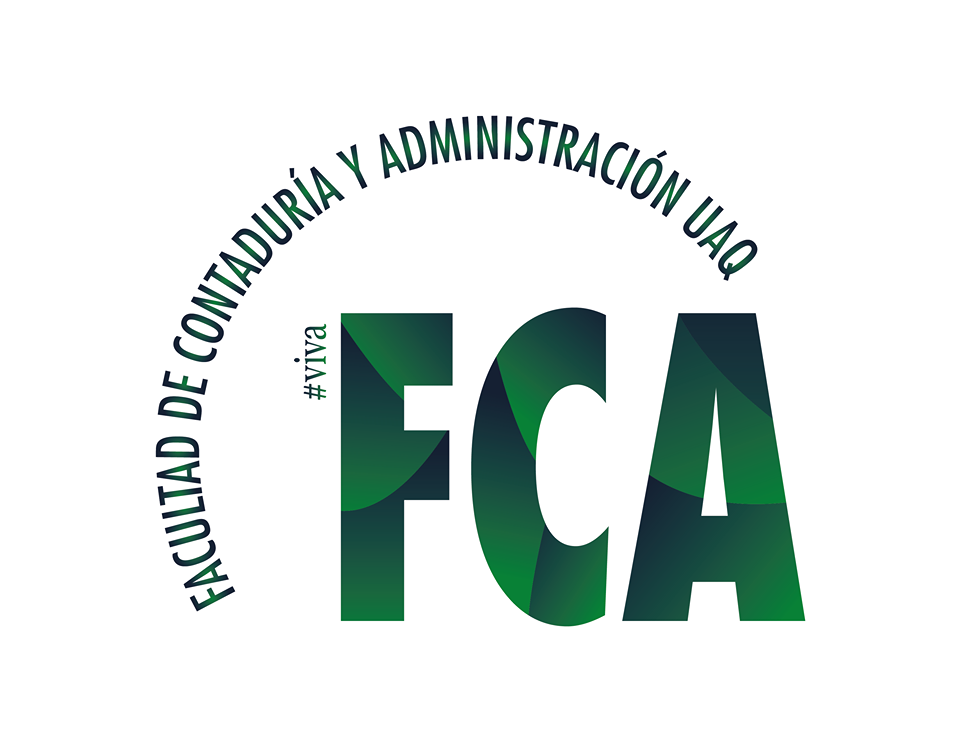 Luis David Oidor Rojo – Maestría – (Tercer cuatrimestre)
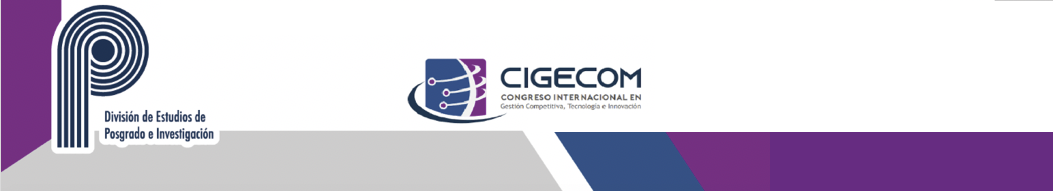 Impacto de la inversión en IDT en las Pymes. Caso empresas Manufactureras del estado de Querétaro
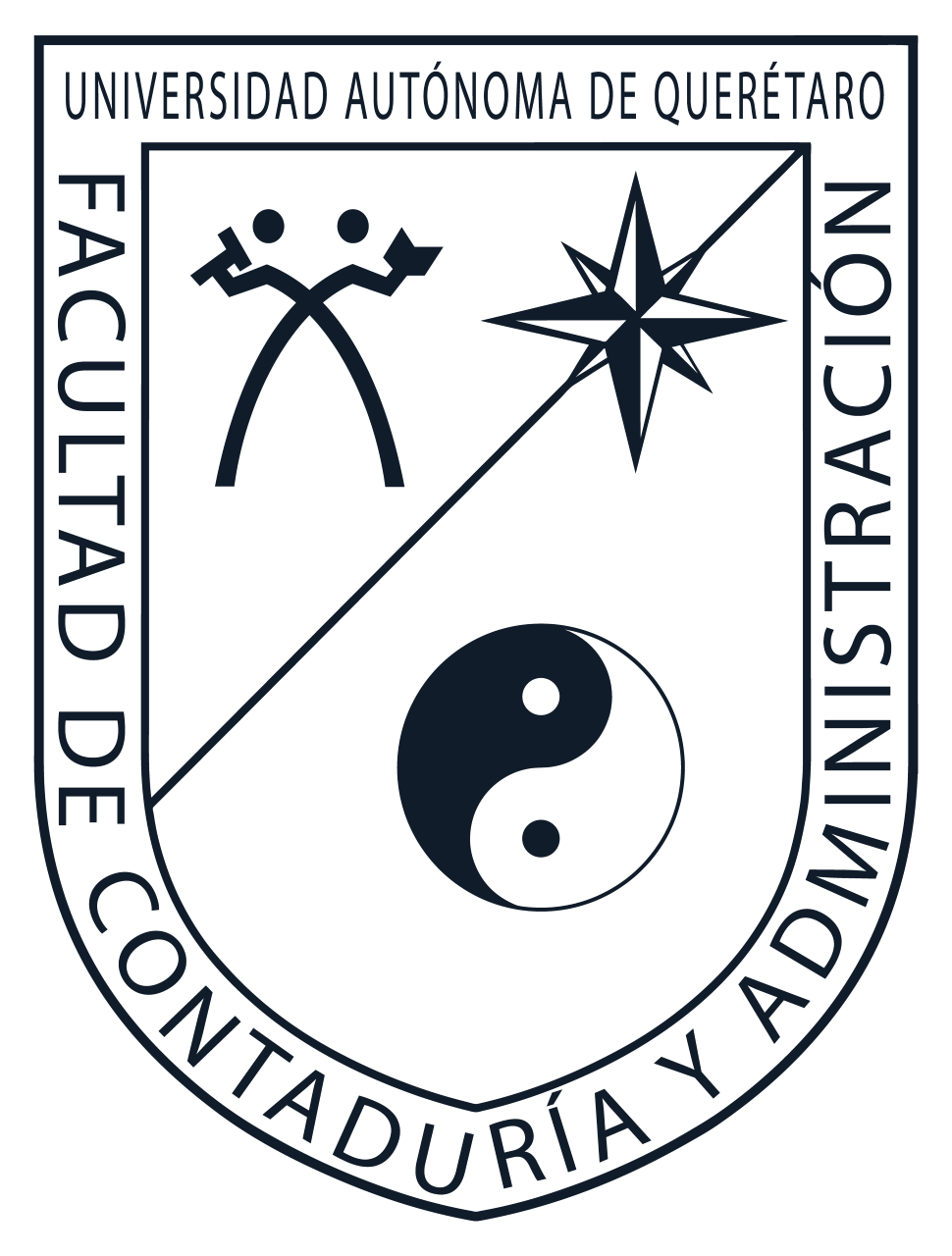 Facultad de Contabilidad y Administración- 10, 11 y 12 de noviembre 2021
Universidad Autónoma de Querétaro
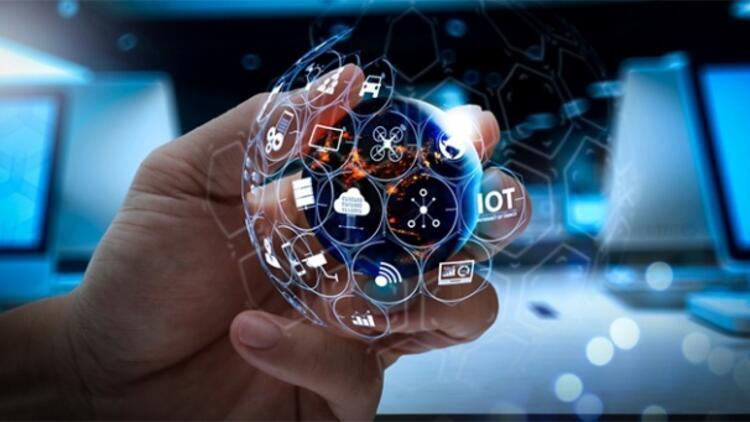 Marco Teórico

En el manual de Frascati (2015) el termino de I+D comprende a tres tipos de actividades que son: 

Investigación básica
Investigación aplicada 
Desarrollo experimental
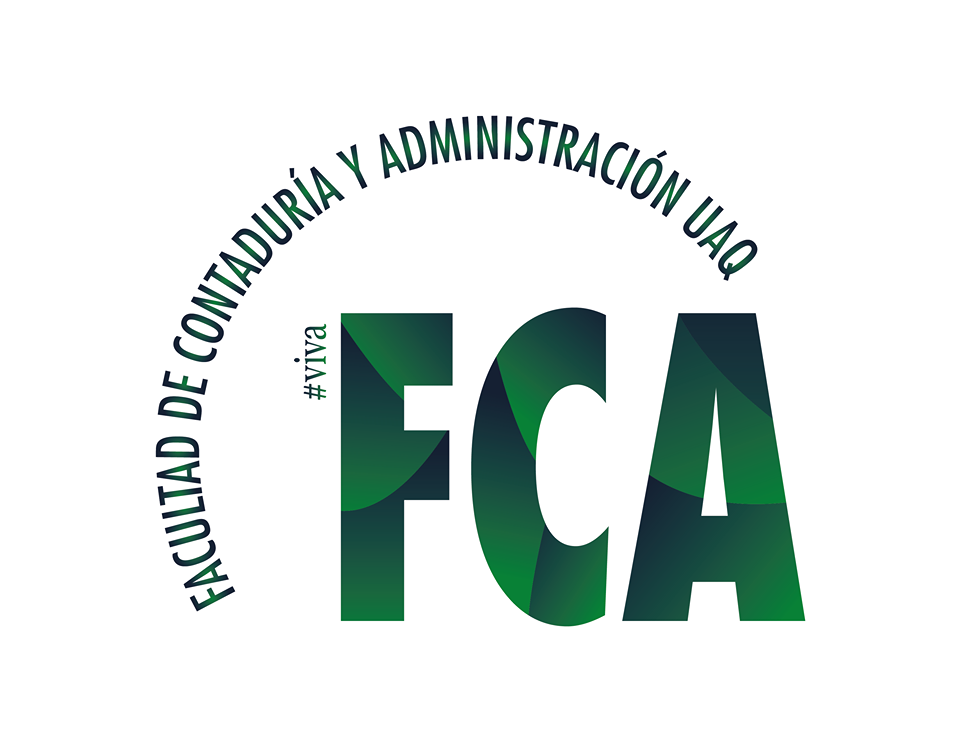 Luis David Oidor Rojo – Maestría – (Tercer cuatrimestre)
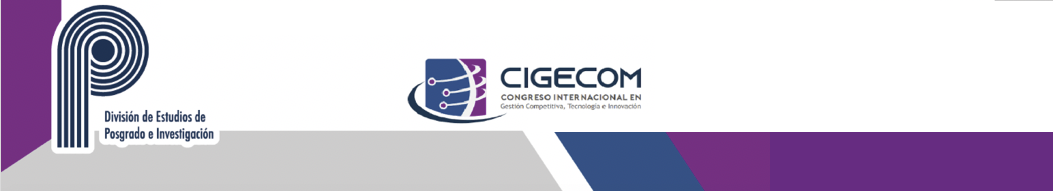 Impacto de la inversión en IDT en las Pymes. Caso empresas Manufactureras del estado de Querétaro
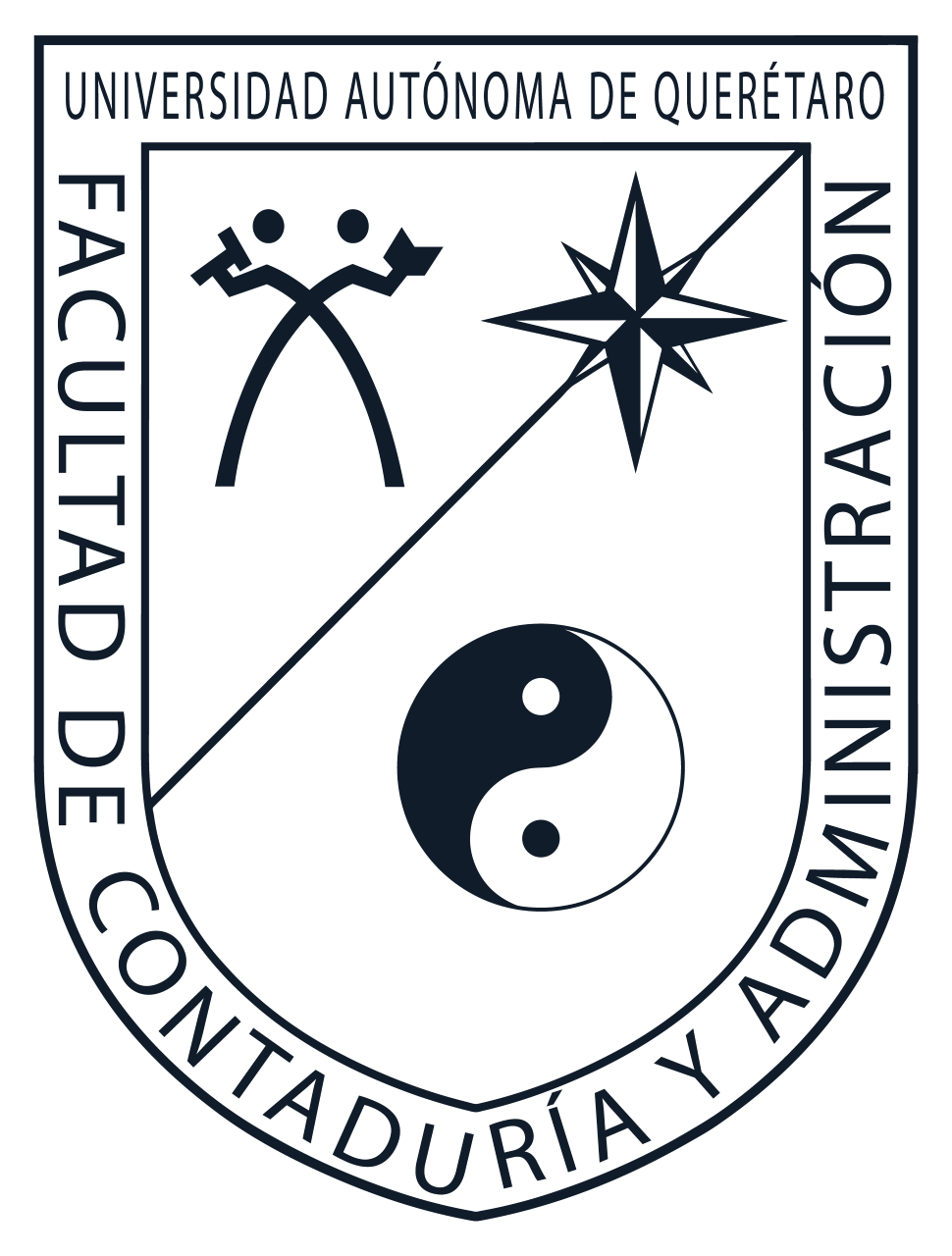 Facultad de Contabilidad y Administración- 10, 11 y 12 de noviembre 2021
Universidad Autónoma de Querétaro
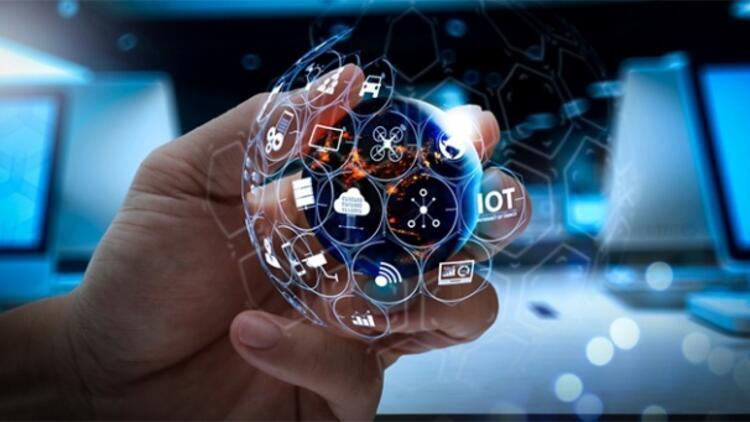 Marco Teórico

Existe un conjunto de características comunes que identifican a las actividades de I+D como son:
Orientadas
Enfocadas
Inciertas
Transferibles
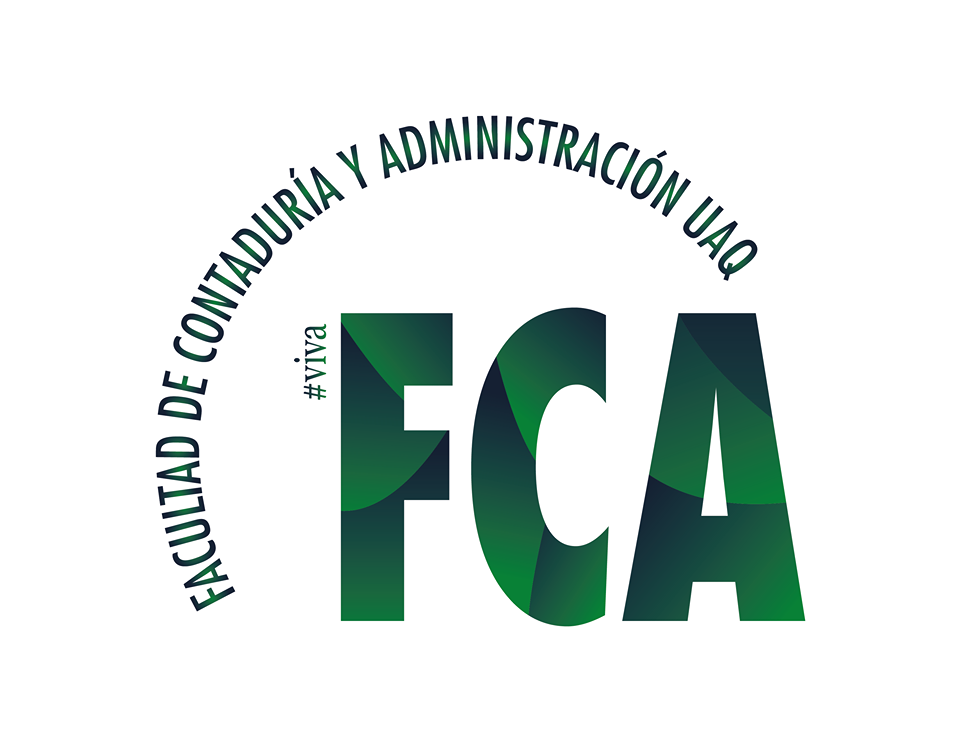 Luis David Oidor Rojo – Maestría – (Tercer cuatrimestre)
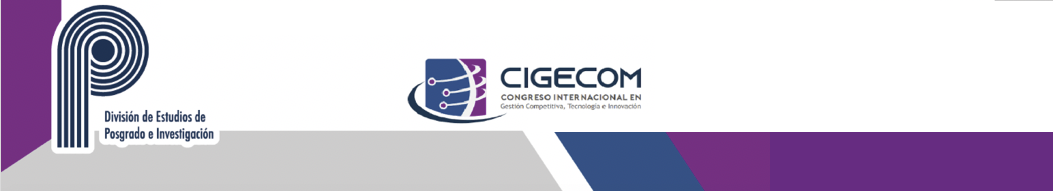 Impacto de la inversión en IDT en las Pymes. Caso empresas Manufactureras del estado de Querétaro
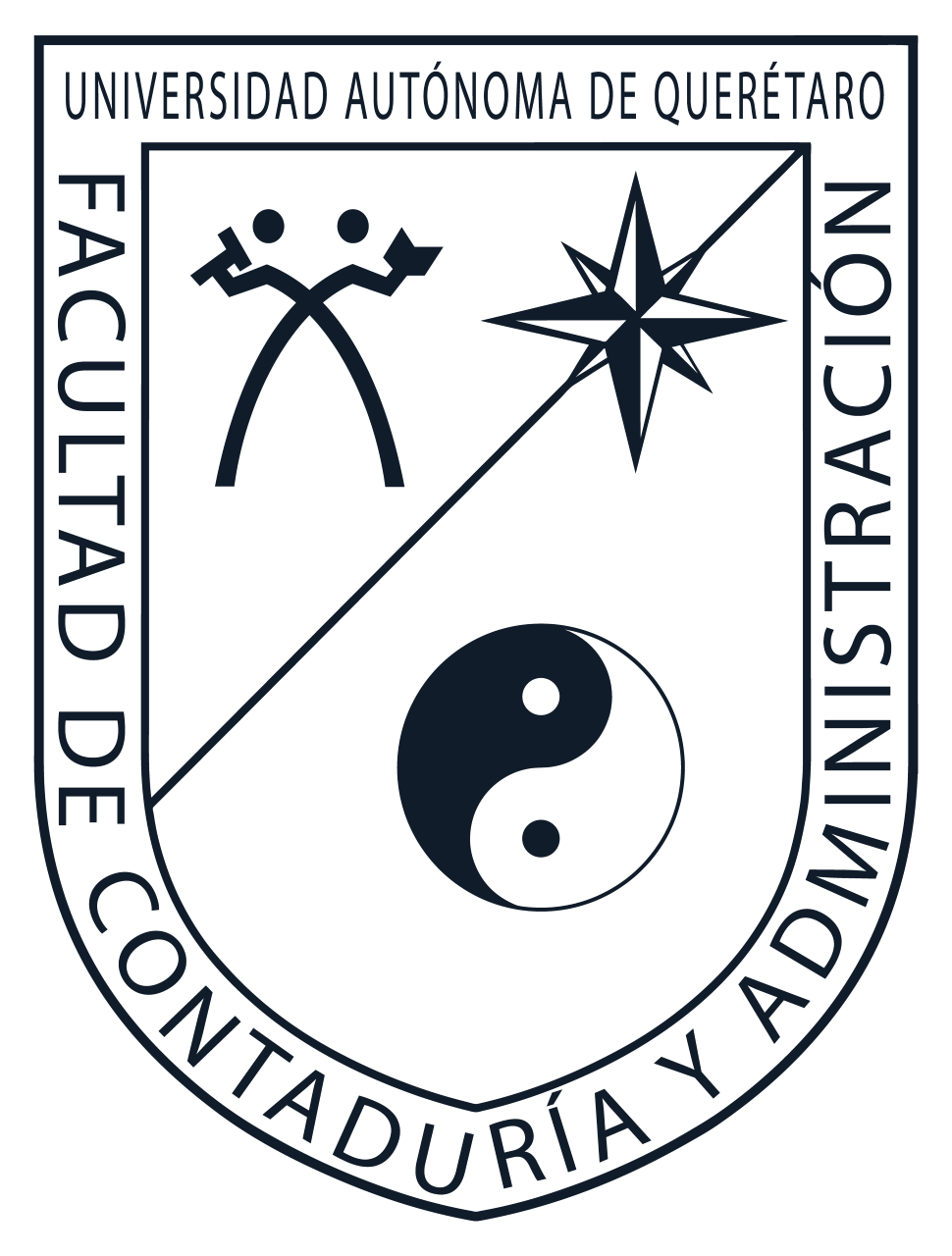 Facultad de Contabilidad y Administración- 10, 11 y 12 de noviembre 2021
Universidad Autónoma de Querétaro
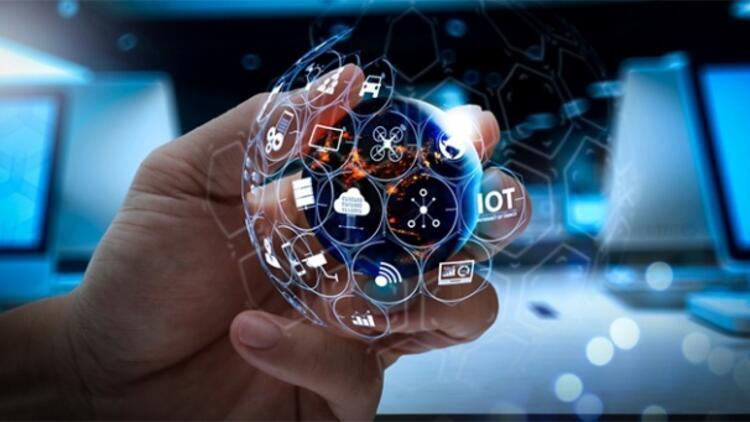 Marco Teórico

Schumpeter (1978) afirmaba que el desarrollo económico es movido por la innovación, por medio de un proceso dinámico en el cual nuevas tecnologías sustituyen a las antiguas, este proceso fue nombrado “destrucción creativa”.
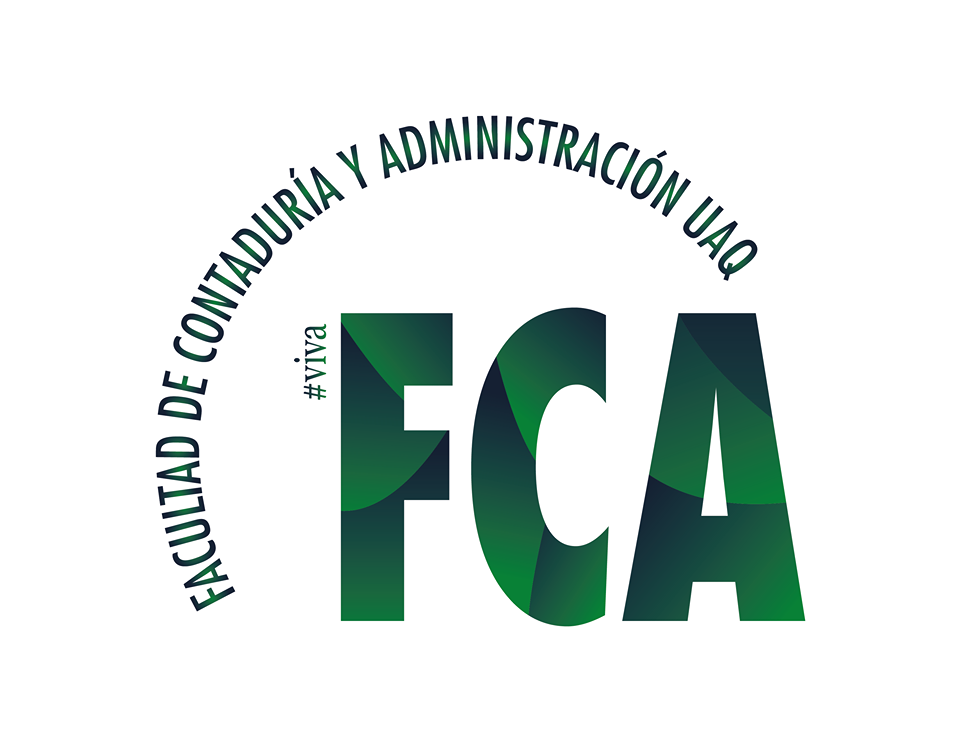 Luis David Oidor Rojo – Maestría – (Tercer cuatrimestre)
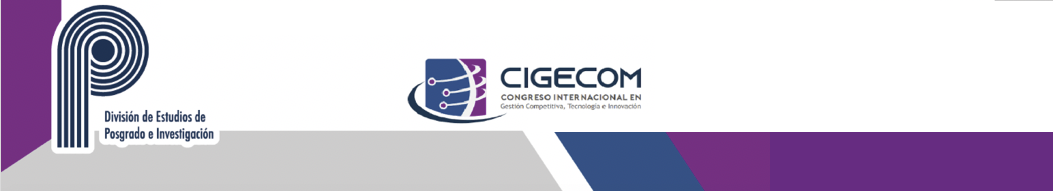 Impacto de la inversión en IDT en las Pymes. Caso empresas Manufactureras del estado de Querétaro
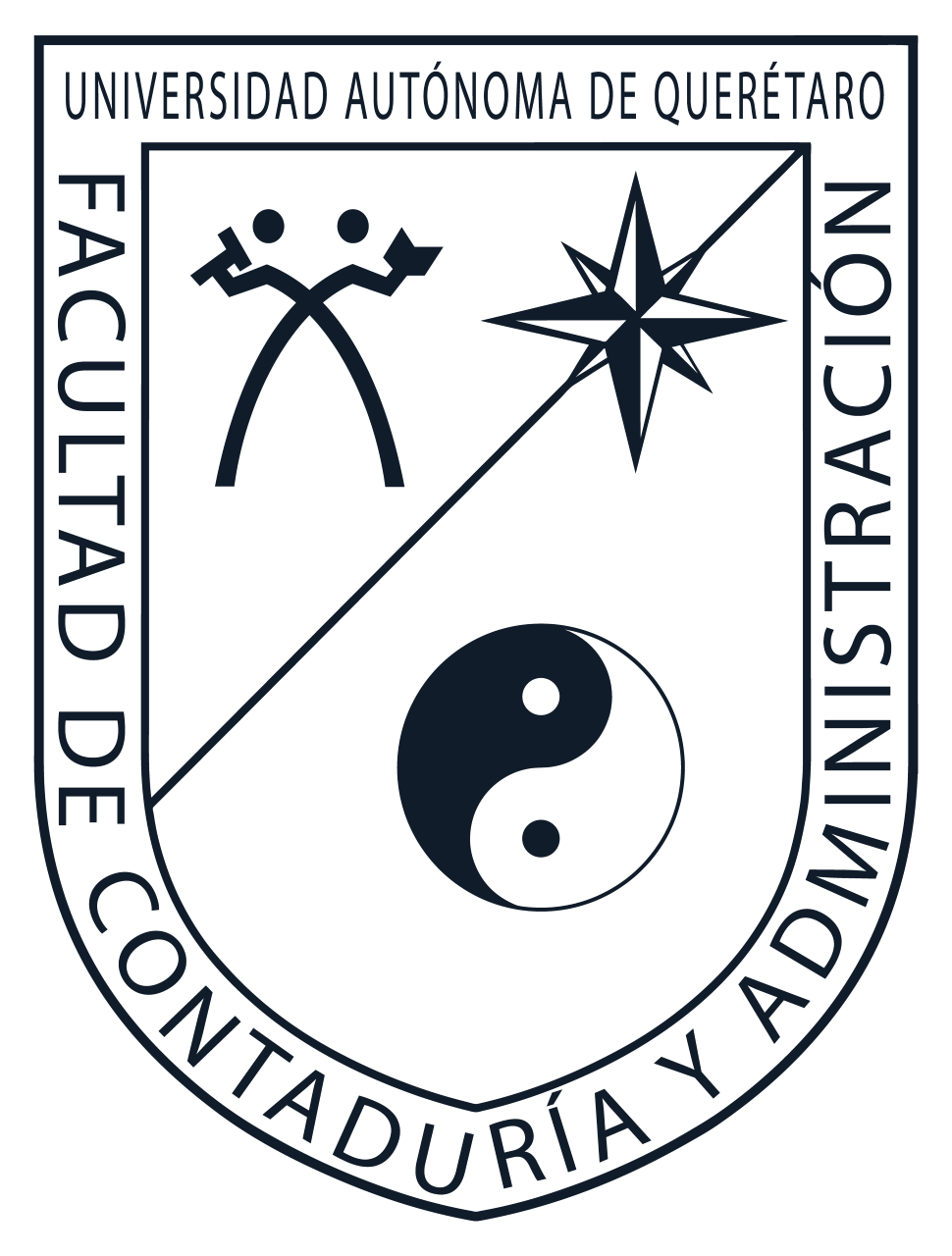 Facultad de Contabilidad y Administración- 10, 11 y 12 de noviembre 2021
Universidad Autónoma de Querétaro
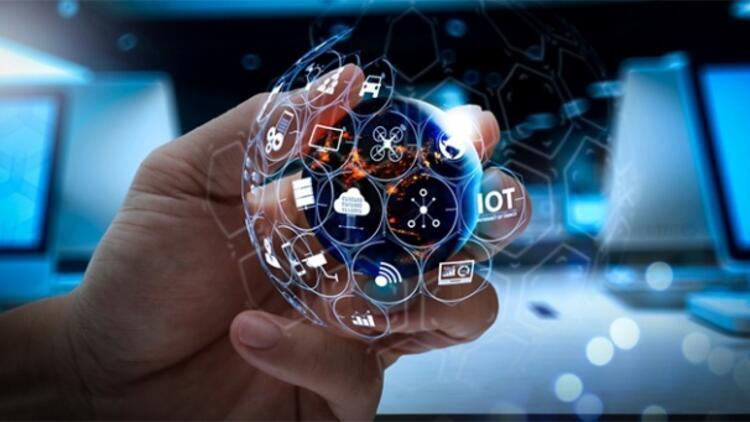 Marco Teórico
Tipos de innovación:
Introducción de nuevos productos
Introducción de nuevos métodos de producción
Apertura de nuevos mercados
Desarrollo de nuevas fuentes y de suministro de materias primas u otros insumos
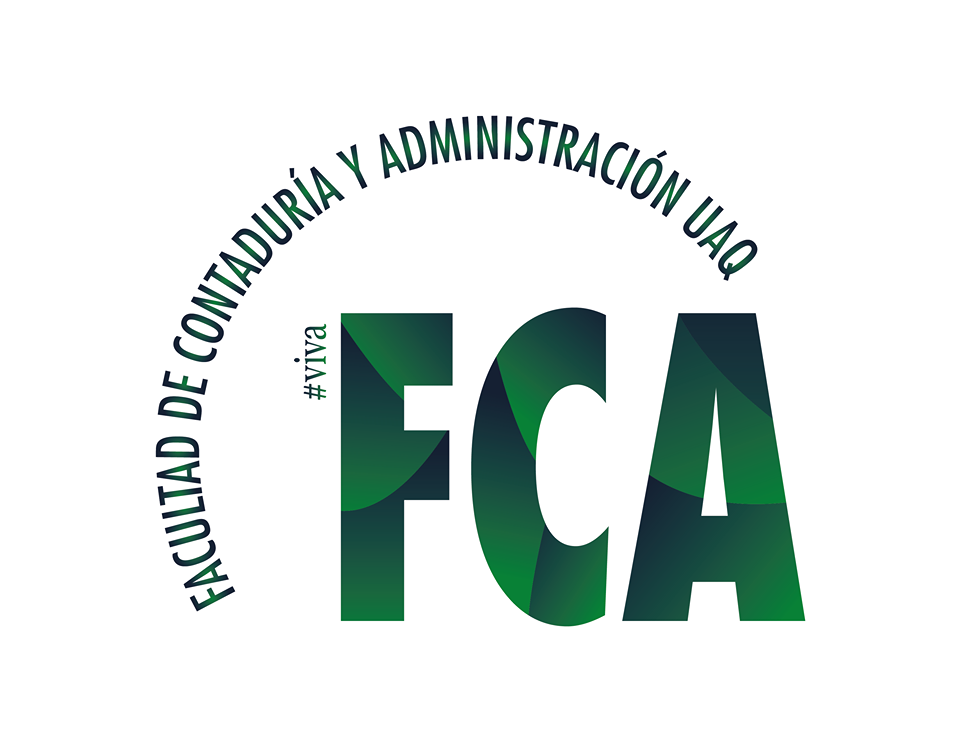 Luis David Oidor Rojo – Maestría – (Tercer cuatrimestre)
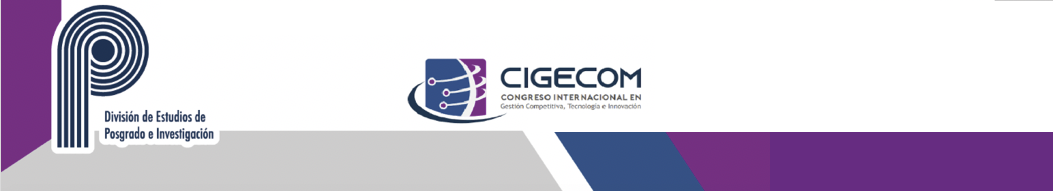 Impacto de la inversión en IDT en las Pymes. Caso empresas Manufactureras del estado de Querétaro
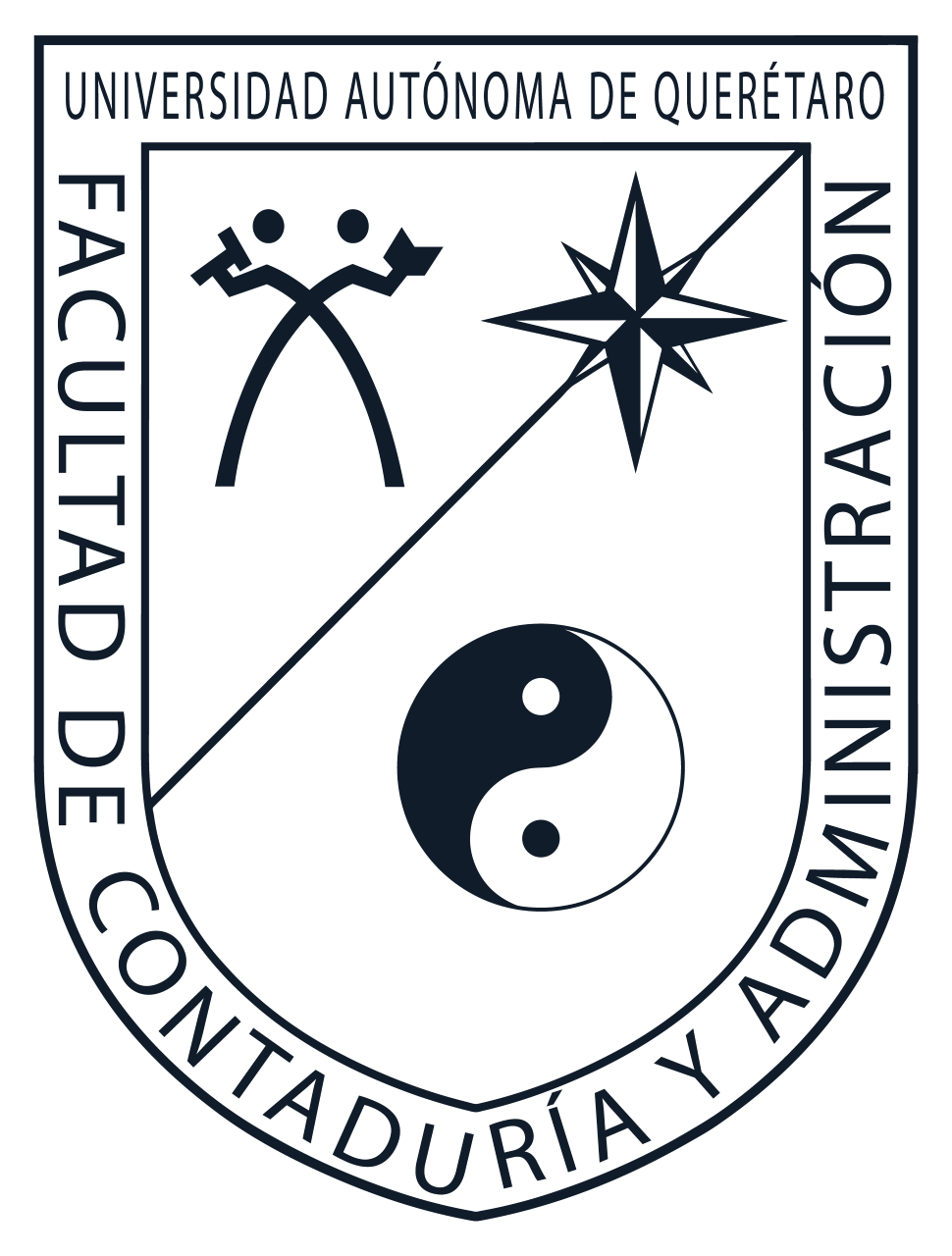 Facultad de Contabilidad y Administración- 10, 11 y 12 de noviembre 2021
Universidad Autónoma de Querétaro
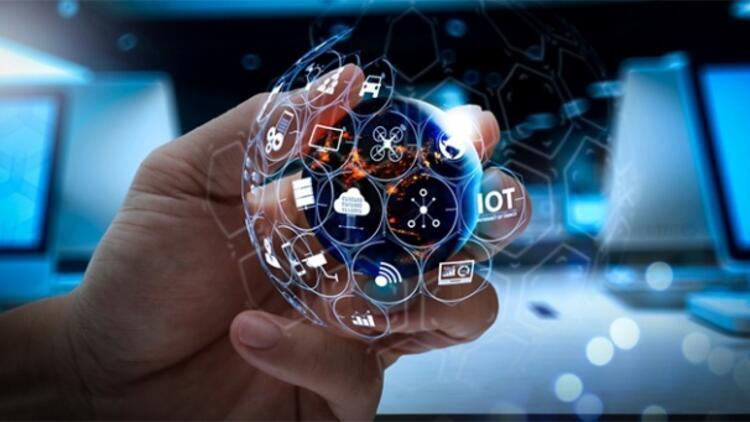 Marco Teórico

El nivel de IDT está fuertemente ligado al nivel de innovación en una empresa lo que ayuda a determinar el nivel de impacto de la inversión en IDT.

La inversión en IDT sin una capacidad y resultados apropiados resulta toxica para las pequeñas empresas (Hyejing, JungTae, & Byung-Keun, 2018)
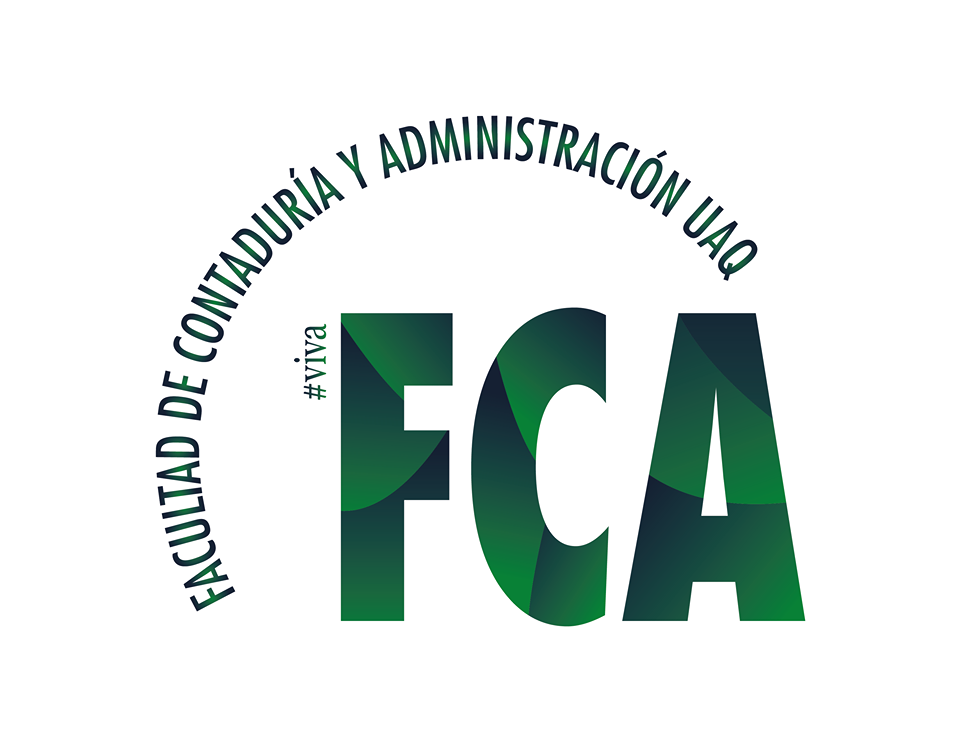 Luis David Oidor Rojo – Maestría – (Tercer cuatrimestre)
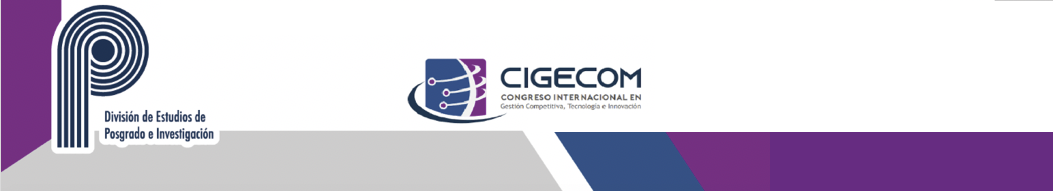 Impacto de la inversión en IDT en las Pymes. Caso empresas Manufactureras del estado de Querétaro
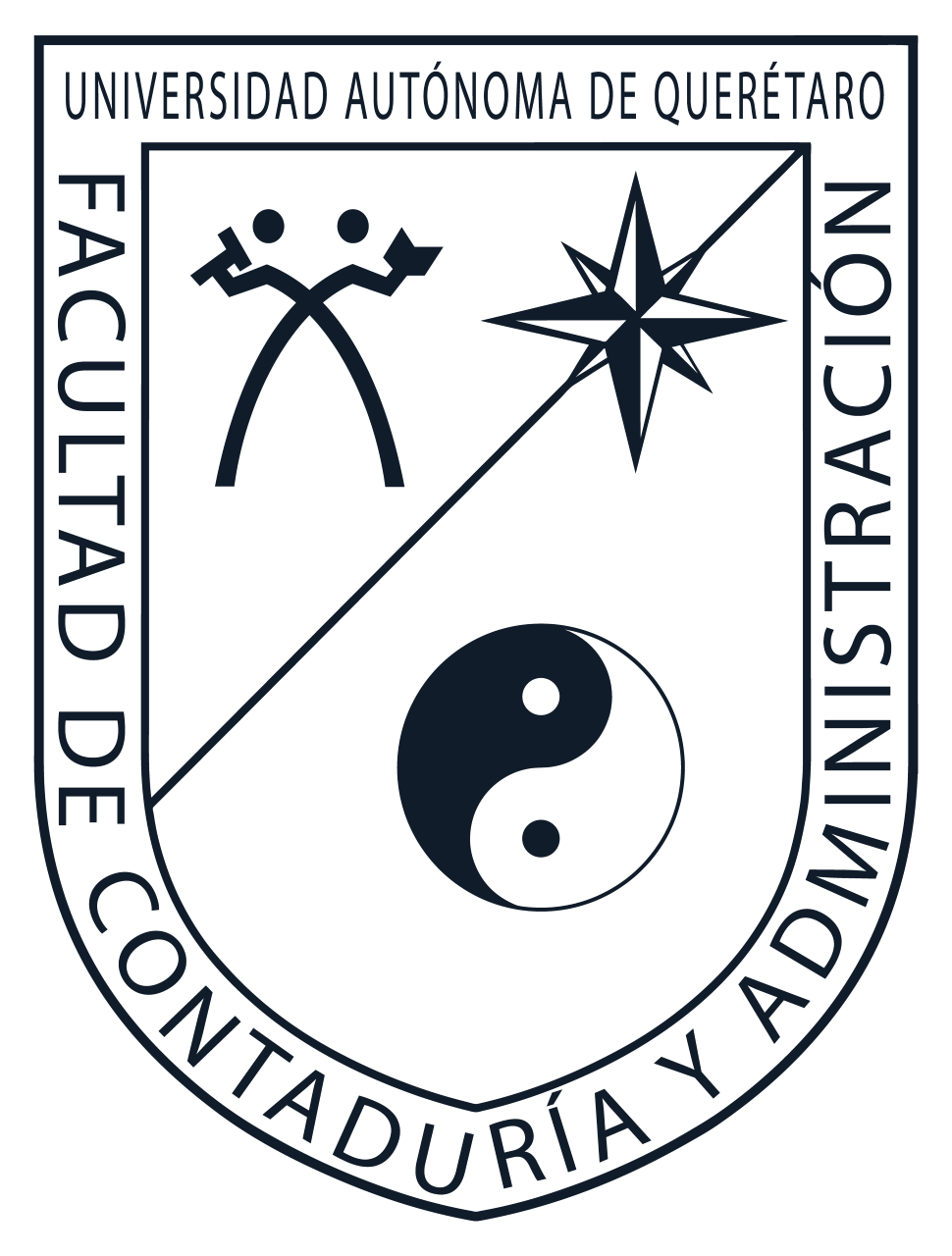 Facultad de Contabilidad y Administración- 10, 11 y 12 de noviembre 2021
Universidad Autónoma de Querétaro
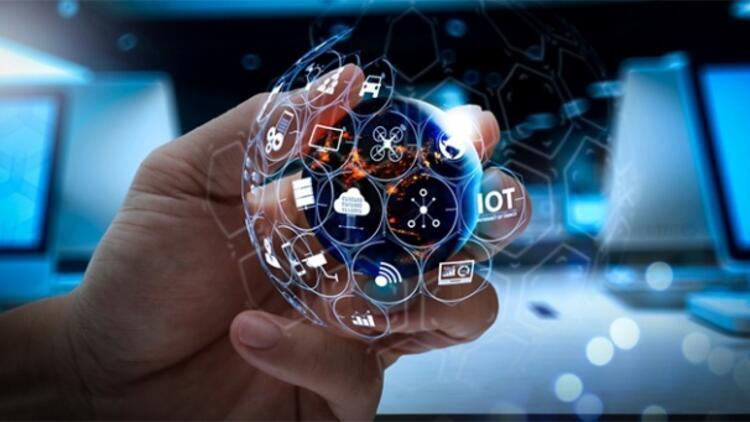 Marco Teórico 
Solo las firmas que pueden desarrollan rápidamente nuevos productos pueden sobresalir en el reciente mercado globalizado, un mercado que demanda necesidades diversas y un cambio constante (Yongyoon & Moon-soo, 2012).
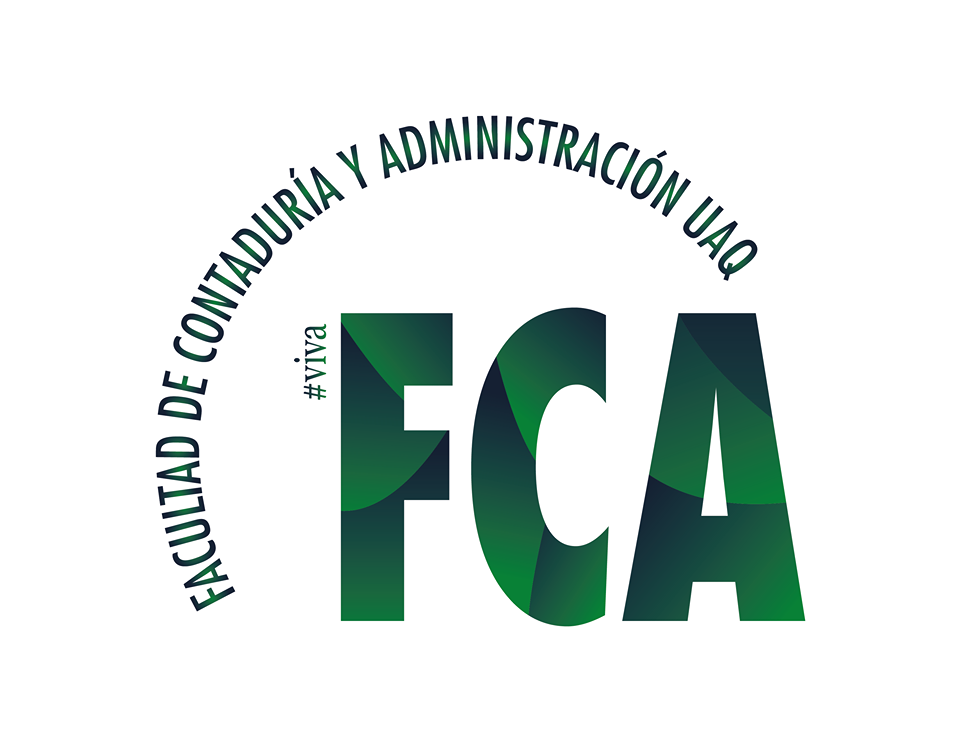 Luis David Oidor Rojo – Maestría – (Tercer cuatrimestre)
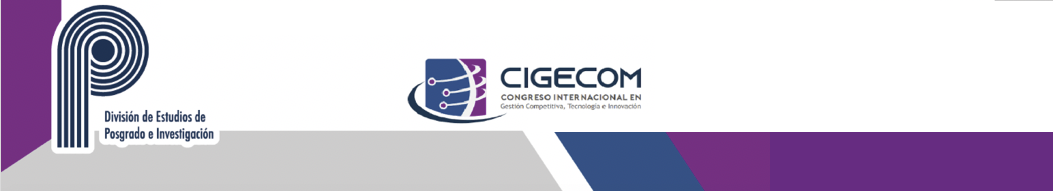 Impacto de la inversión en IDT en las Pymes. Caso empresas Manufactureras del estado de Querétaro
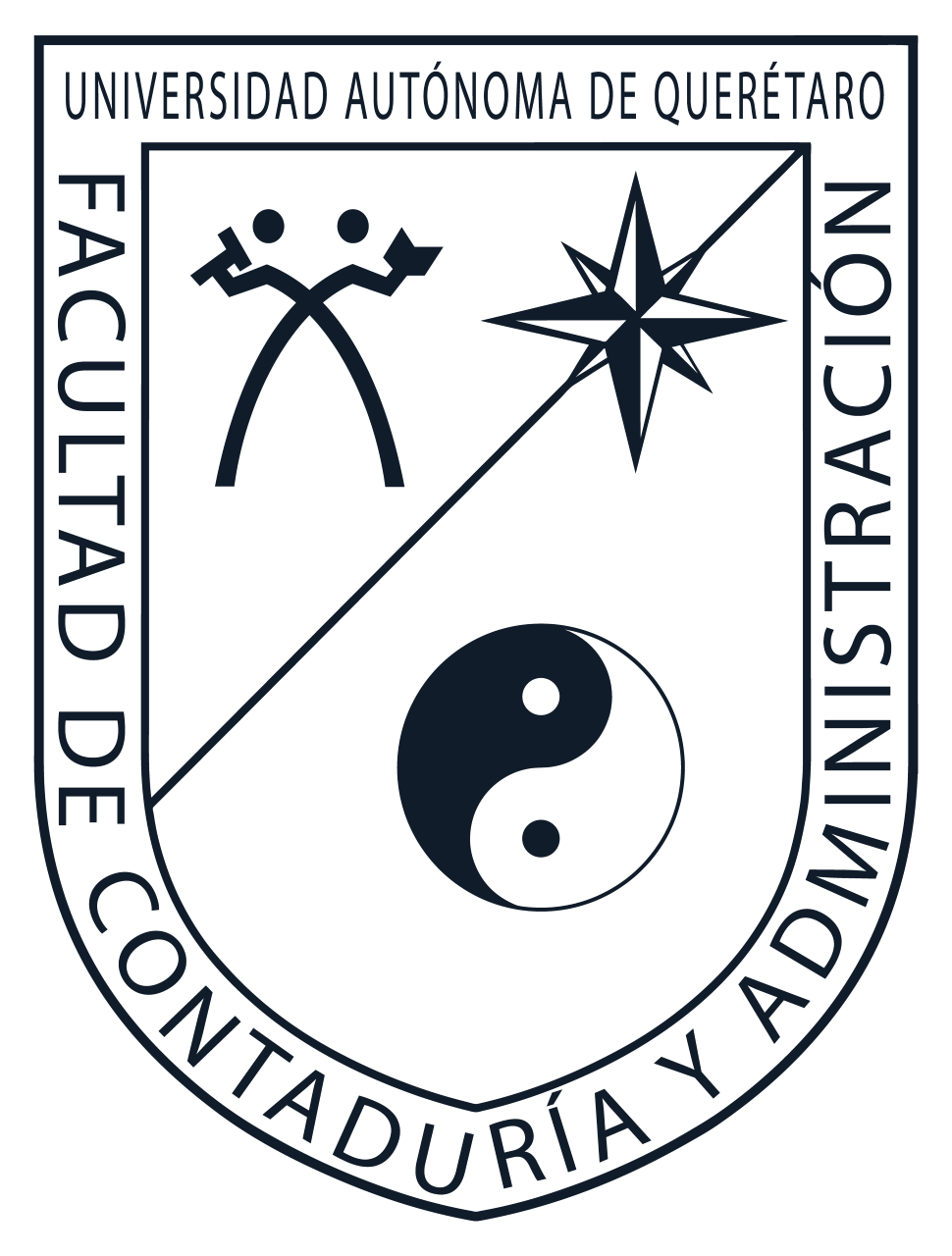 Facultad de Contabilidad y Administración- 10, 11 y 12 de noviembre 2021
Universidad Autónoma de Querétaro
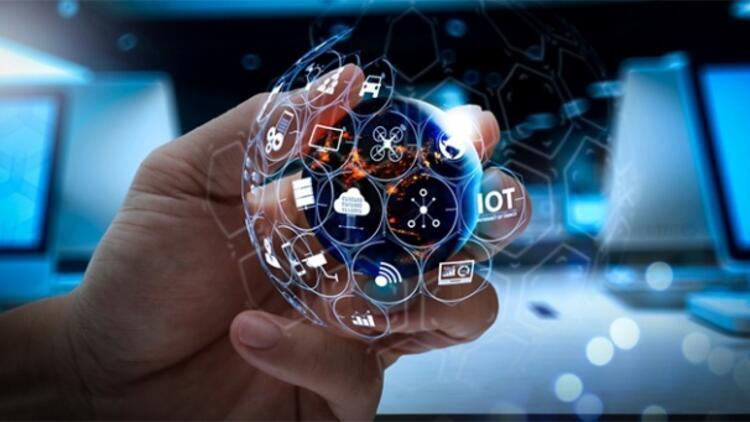 Metodología

Tipo de investigación y alcance:

Cuantitativa correlacional, busca describir y explicar la relación existente entre la IDT y la productividad entre las Pymes Queretanas que pertenecen al sector manufacturero
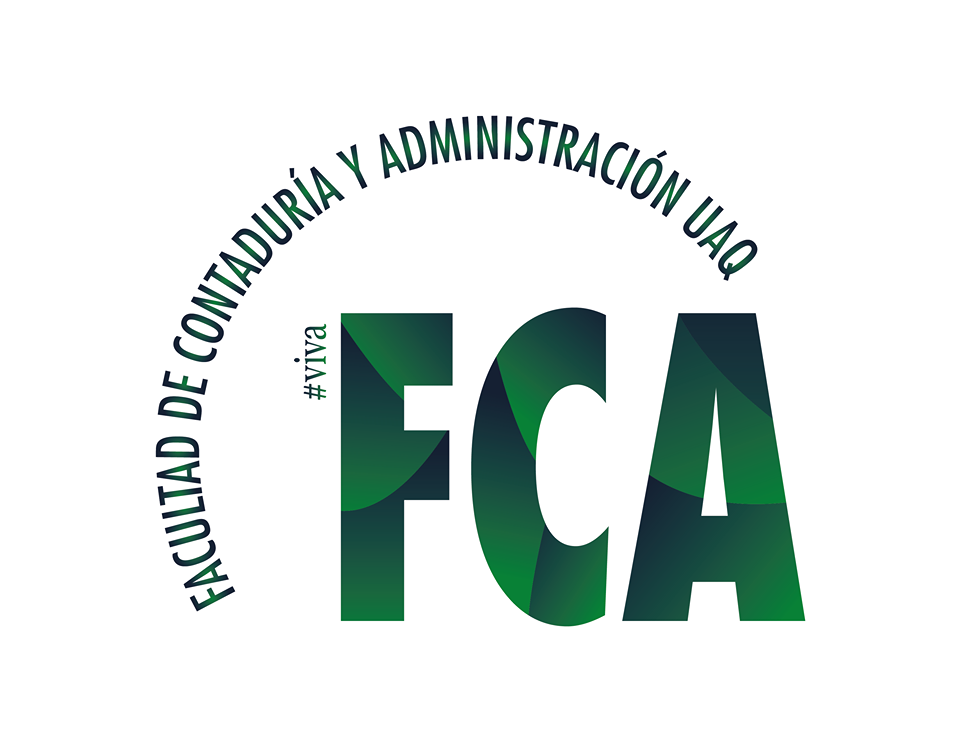 Luis David Oidor Rojo – Maestría – (Tercer cuatrimestre)
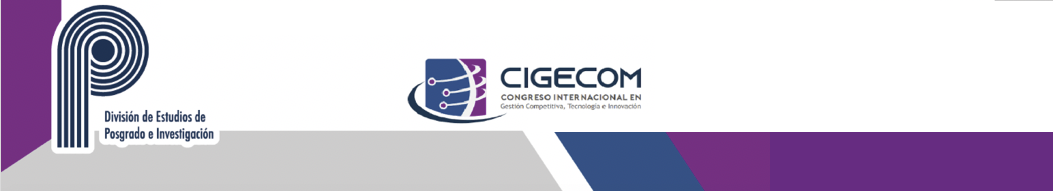 Impacto de la inversión en IDT en las Pymes. Caso empresas Manufactureras del estado de Querétaro
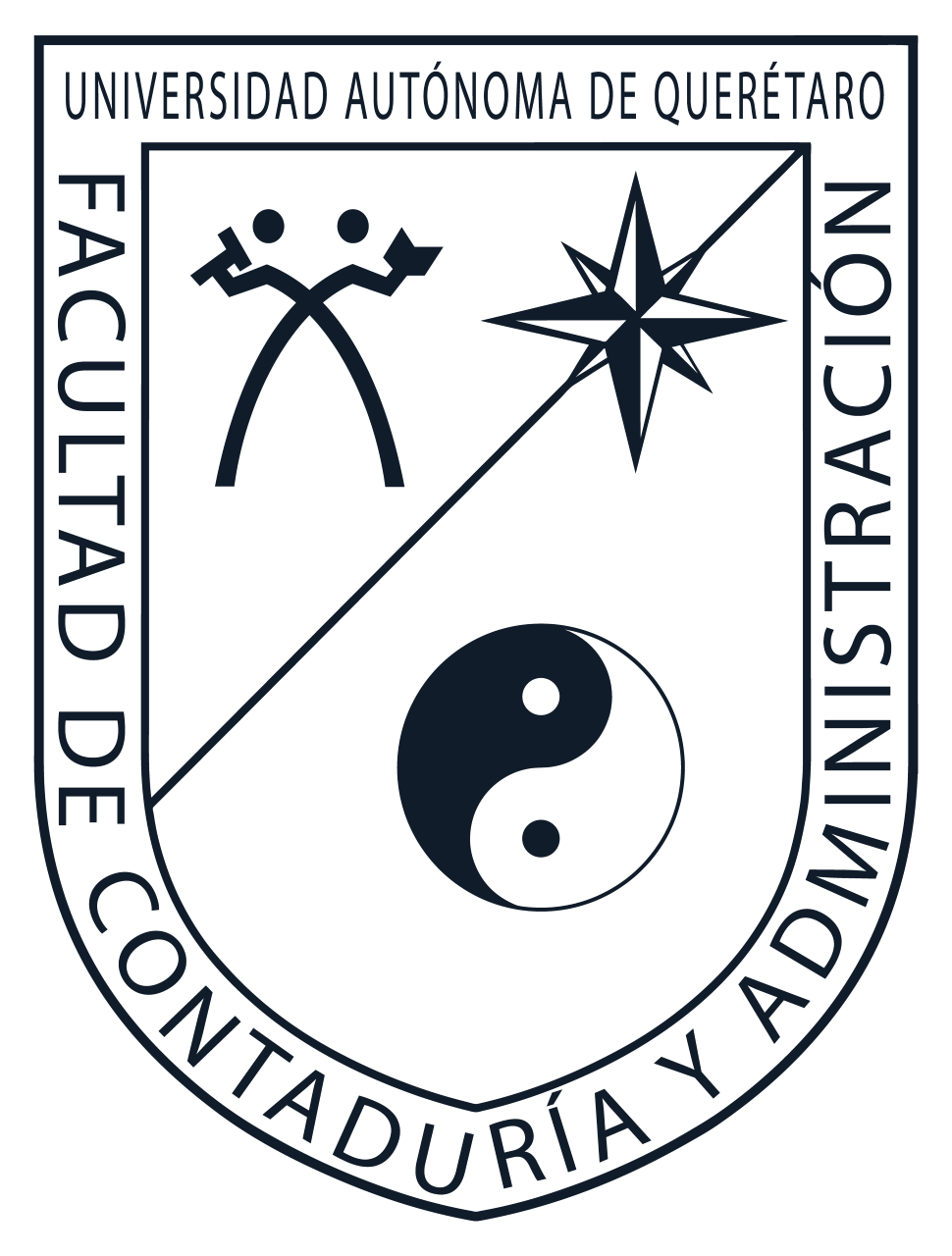 Facultad de Contabilidad y Administración- 10, 11 y 12 de noviembre 2021
Universidad Autónoma de Querétaro
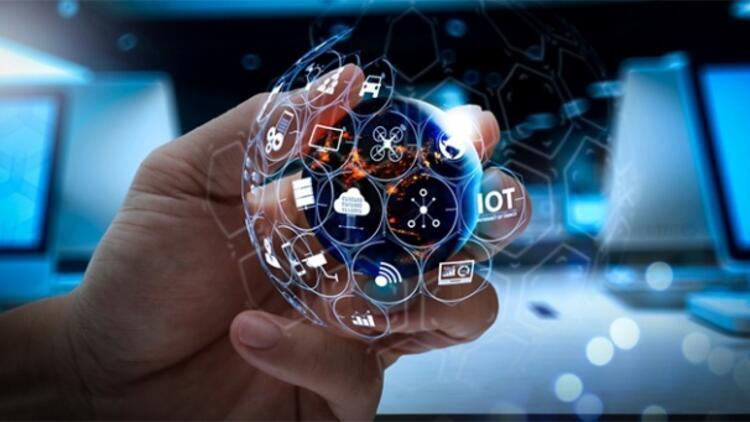 Metodología

Se realizará un análisis de regresión lineal de corte transversal el cual consiste en estimar la dependencia de una variable respecto a otras. 

Como variable dependiente se utilizará la productividad de las Pymes manufactureras del estado de Querétaro y como variable independiente la inversión de estas, en actividades de IDT en base a la siguiente ecuación
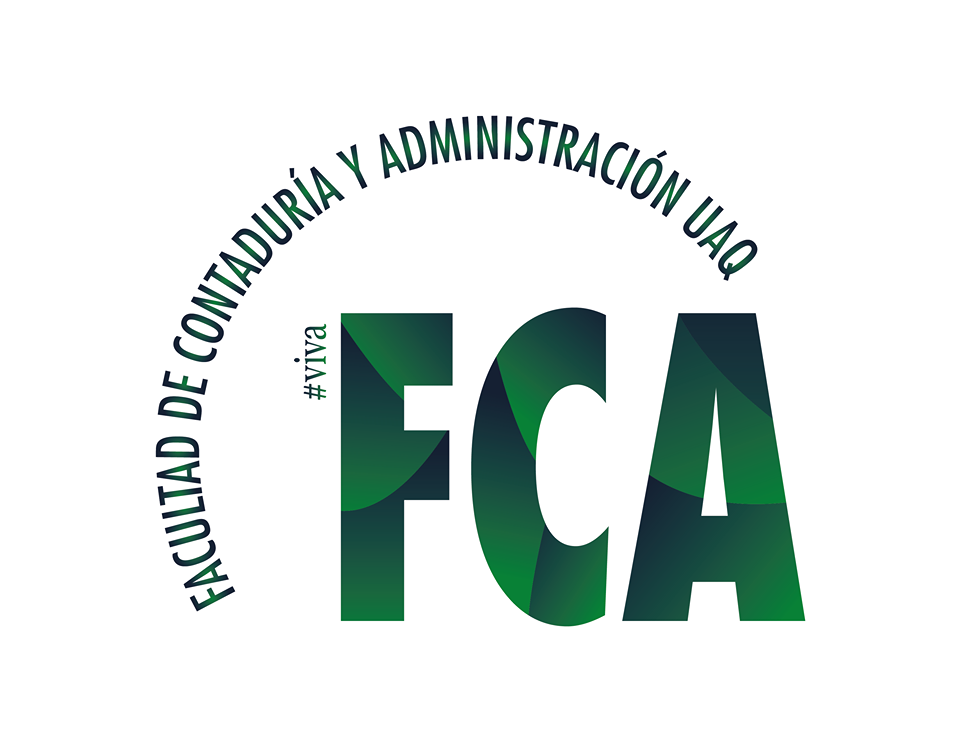 Luis David Oidor Rojo – Maestría – (Tercer cuatrimestre)
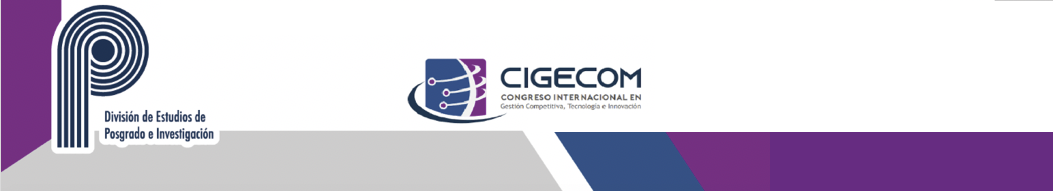 Impacto de la inversión en IDT en las Pymes. Caso empresas Manufactureras del estado de Querétaro
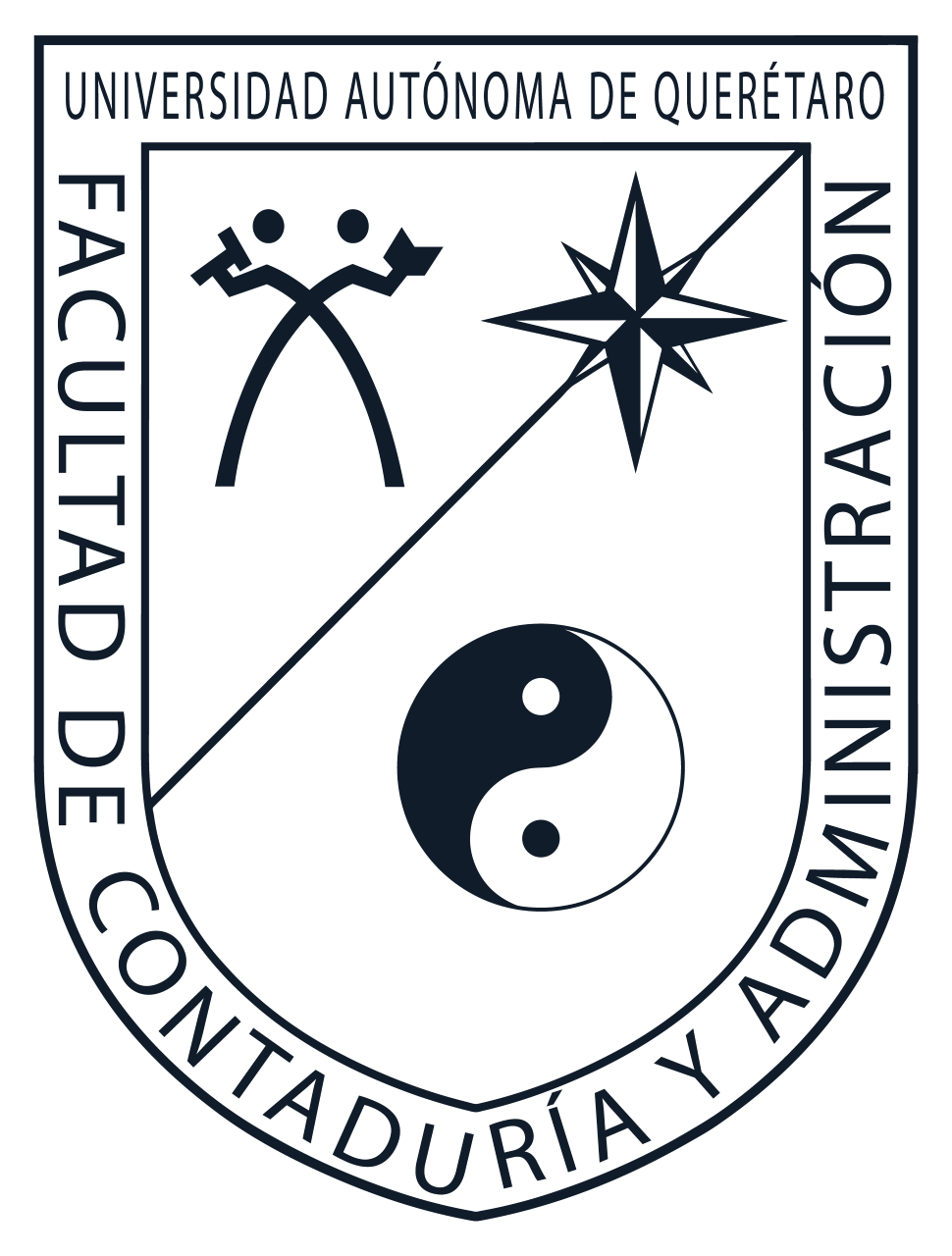 Facultad de Contabilidad y Administración- 10, 11 y 12 de noviembre 2021
Universidad Autónoma de Querétaro
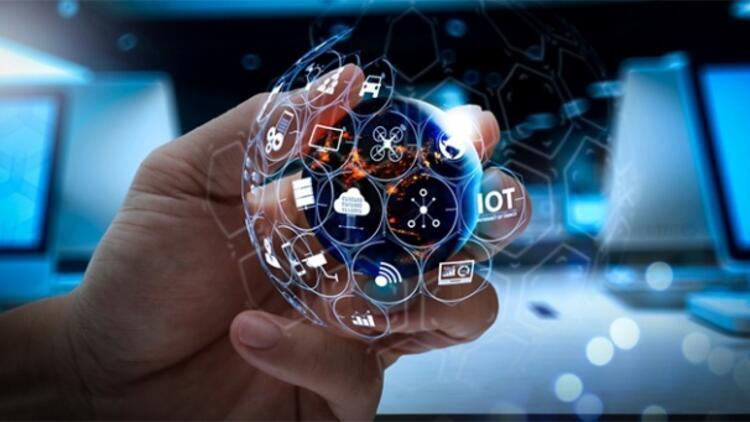 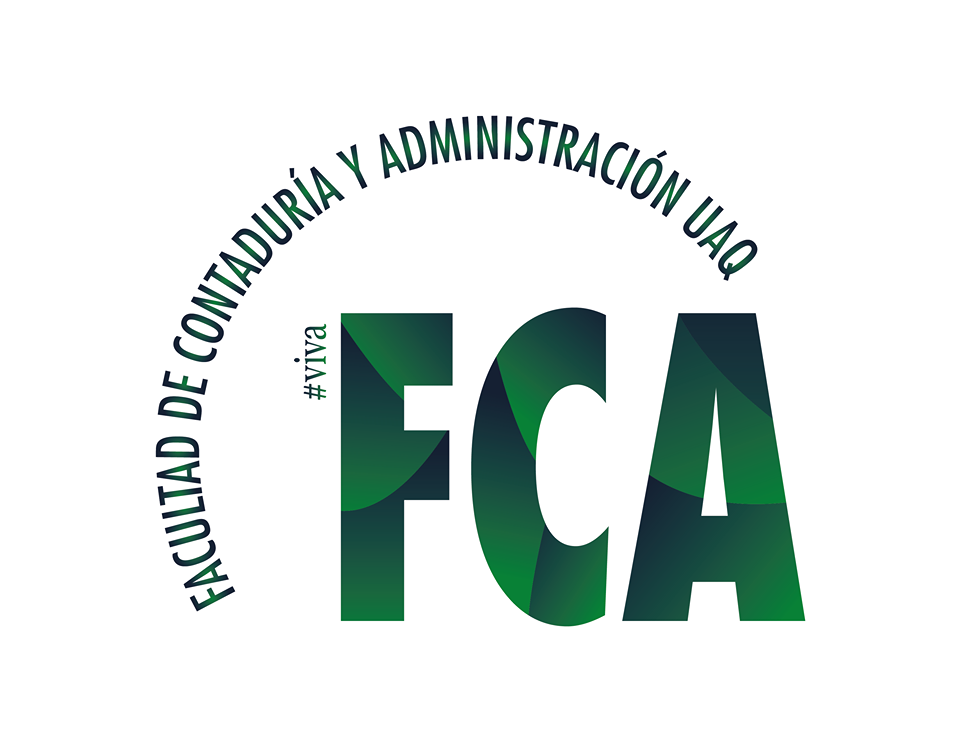 Luis David Oidor Rojo – Maestría – (Tercer cuatrimestre)
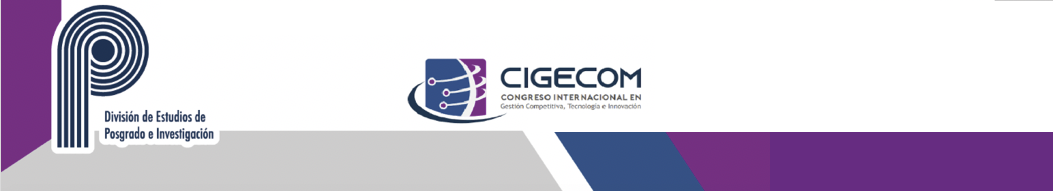 Impacto de la inversión en IDT en las Pymes. Caso empresas Manufactureras del estado de Querétaro
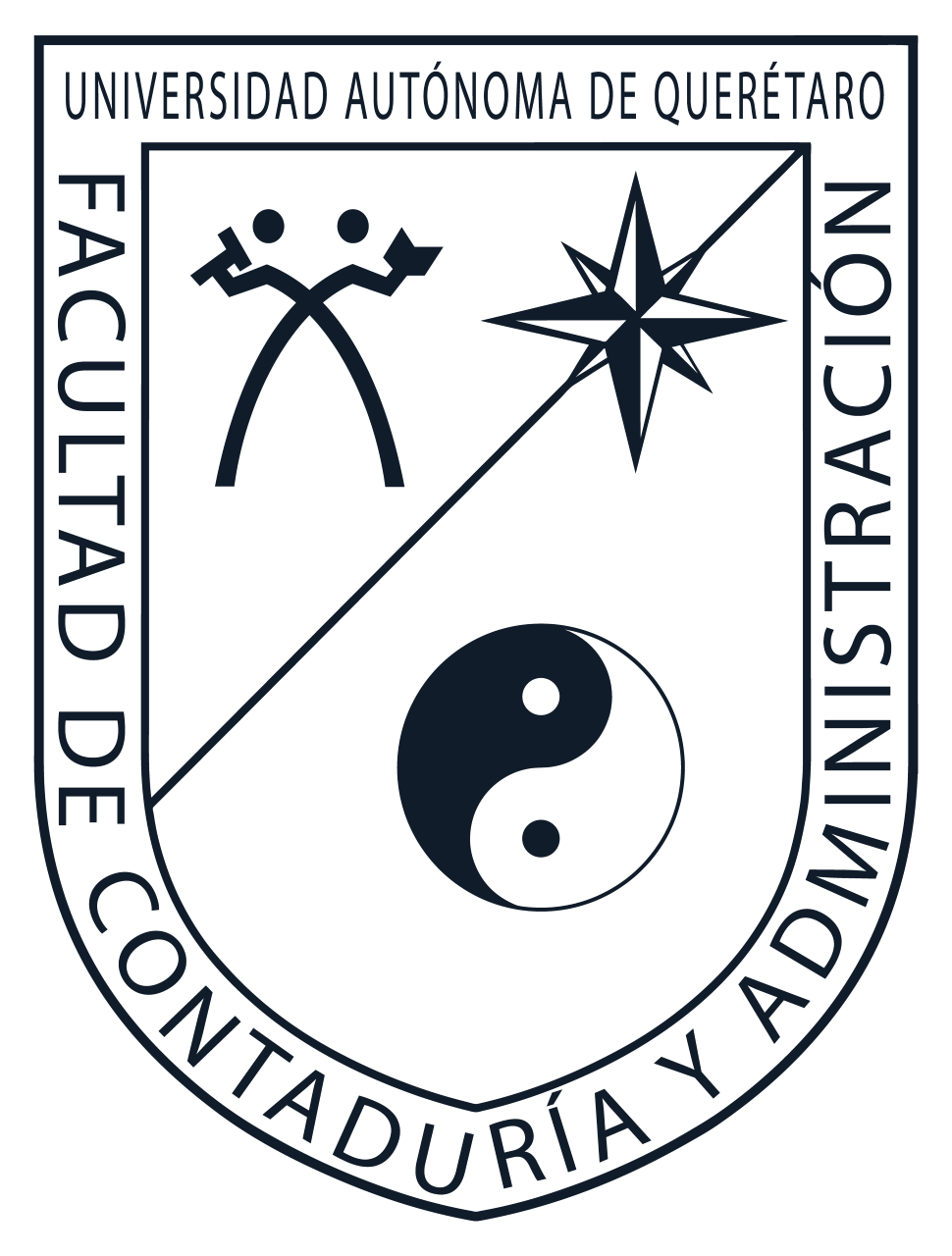 Facultad de Contabilidad y Administración- 10, 11 y 12 de noviembre 2021
Universidad Autónoma de Querétaro
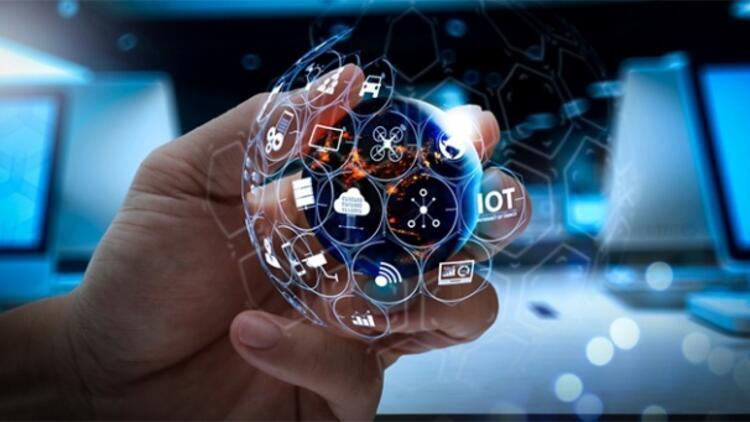 Resultados esperados

Como resultado se espera desarrollar un modelo econométrico que permita analizar a detalle el impacto que tiene la inversión en IDT en las Pymes Queretanas pertenecientes al sector manufacturero. Con esto se espera que la toma de decisiones en materia de IDT sea más eficaz y con un mejor uso de los recursos disponibles
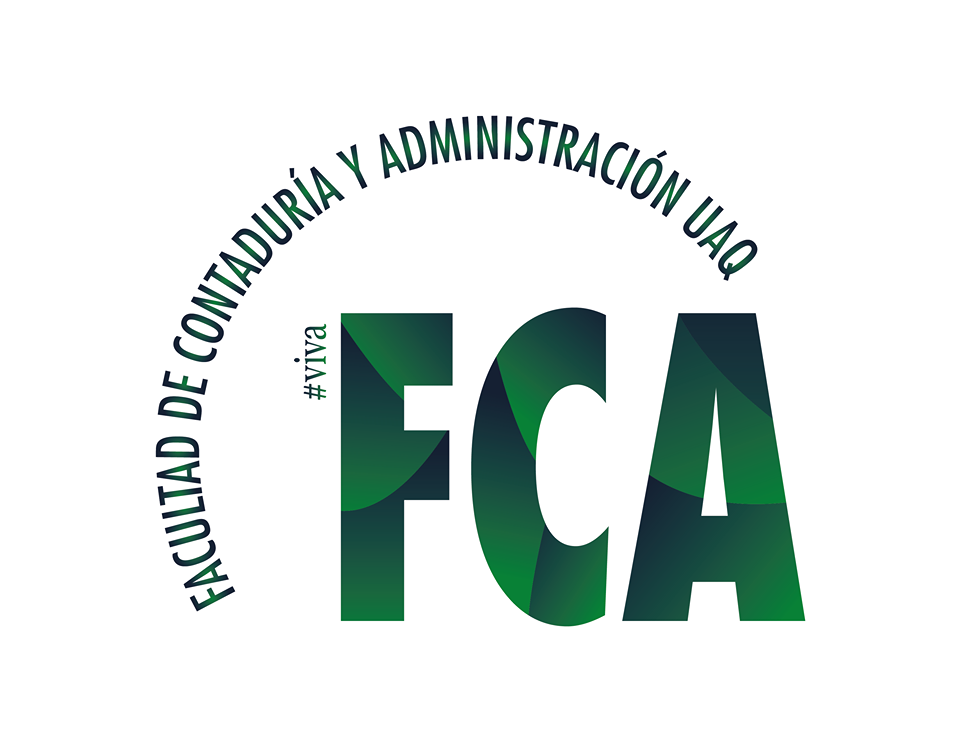 Luis David Oidor Rojo – Maestría – (Tercer cuatrimestre)
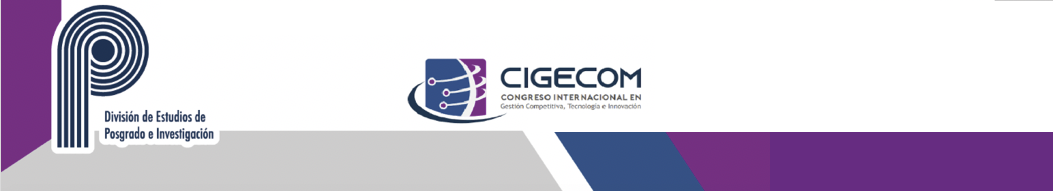 Impacto de la inversión en IDT en las Pymes. Caso empresas Manufactureras del estado de Querétaro
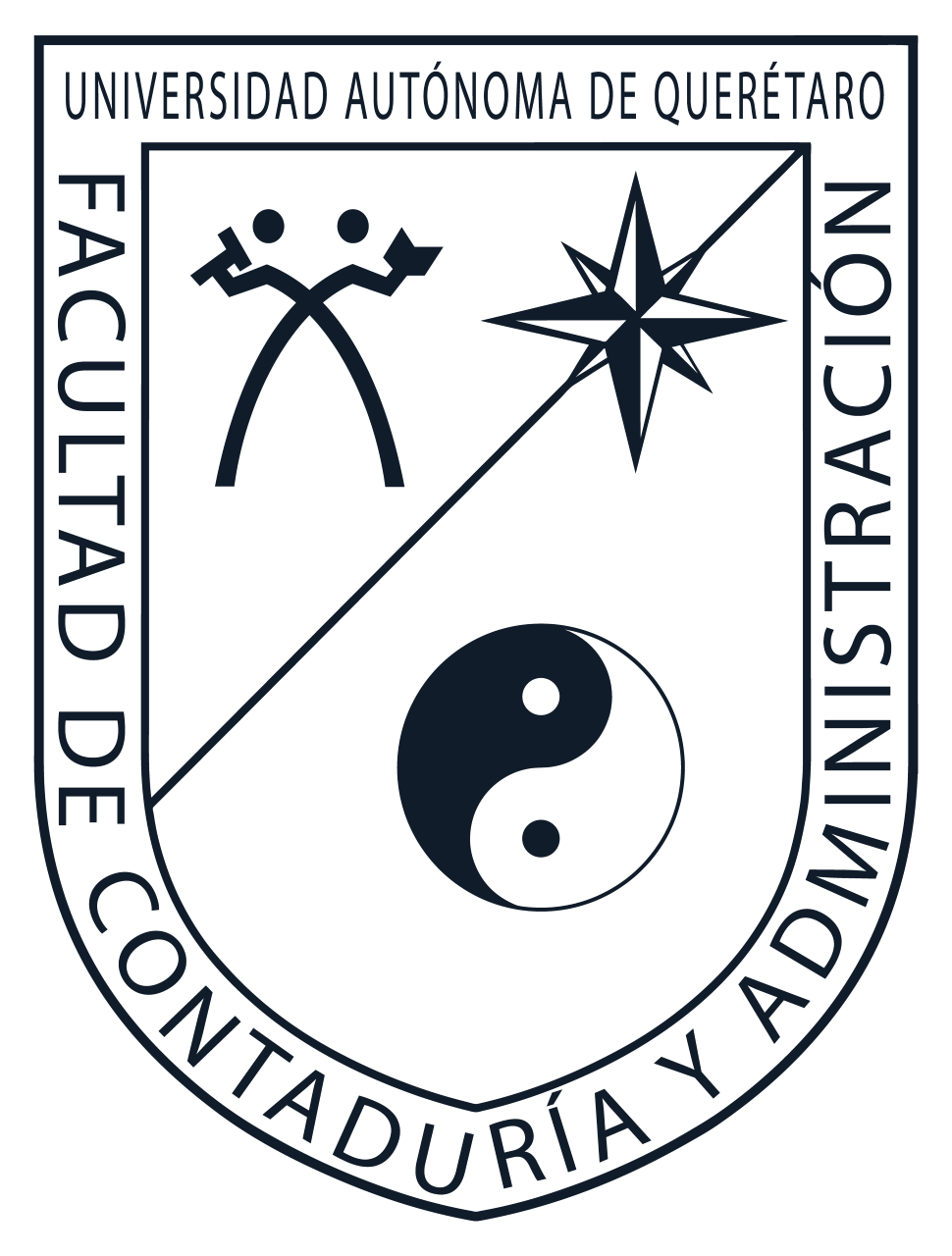 Facultad de Contabilidad y Administración- 10, 11 y 12 de noviembre 2021
Universidad Autónoma de Querétaro
Luis David Oidor Rojo
Datos de contacto
 e-mail: loidor30@alumnos.uaq.mx
WhatsApp: 4421870368
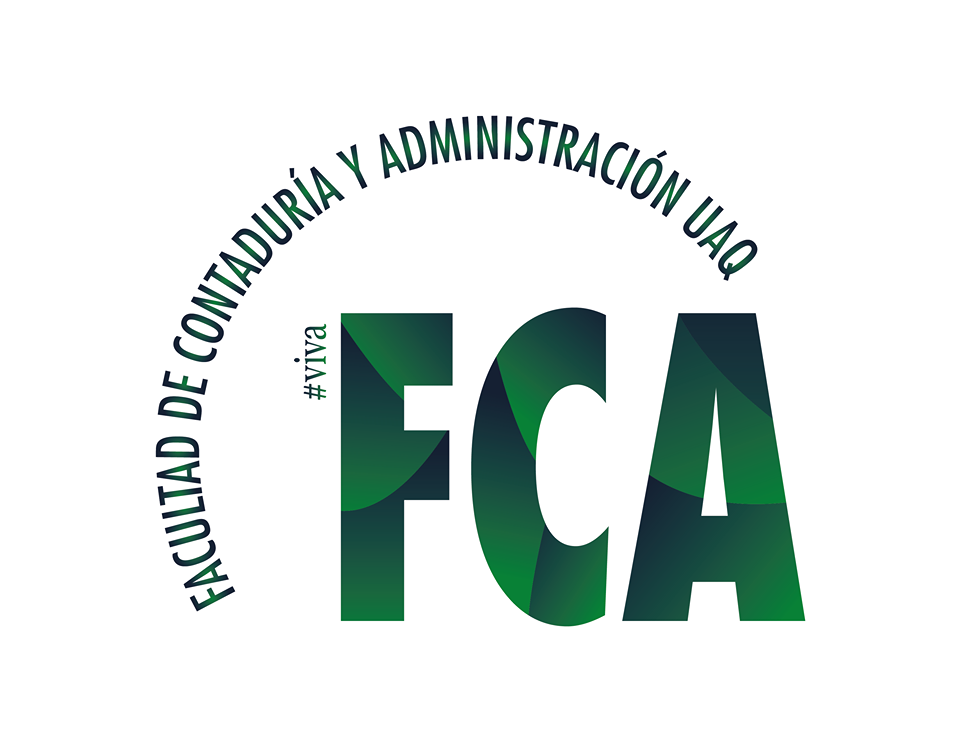 Luis David Oidor Rojo – Maestría – (Tercer cuatrimestre)
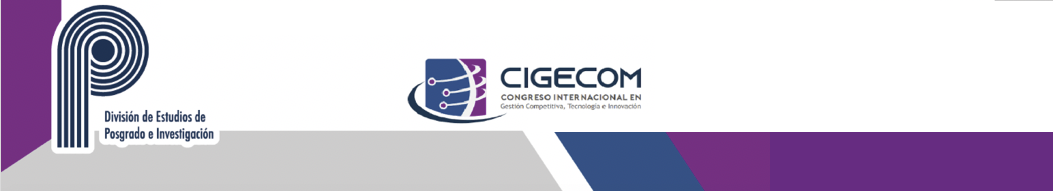 Impacto de la inversión en IDT en las Pymes. Caso empresas Manufactureras del estado de Querétaro
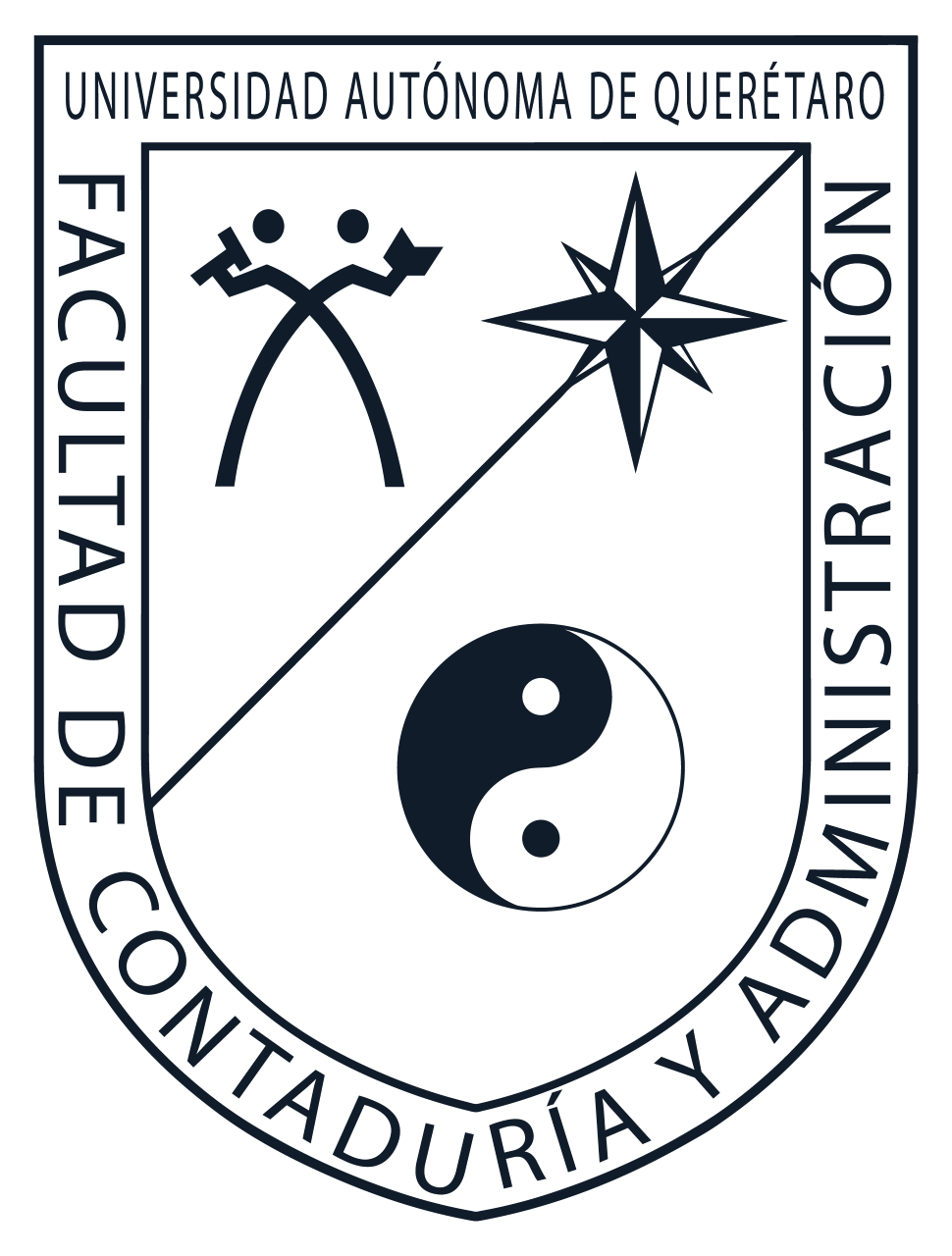 Facultad de Contabilidad y Administración- 10, 11 y 12 de noviembre 2021
Universidad Autónoma de Querétaro
Referencias
CEPAL. (2021). Comisión Económica para América LAtina y el Caribe. Obtenido de https://www.cepal.org/es/temas/pymes/acerca-microempresas-pymes
INEGI. (2018). Encuesta Nacional sobre Productividad y Competitividad de las Micro, Pequeñas y Medianas Empresas (ENAPROCE) 2018. Obtenido de Glosario: https://www.inegi.org.mx/app/glosario/default.html?p=ENAPROCE2018
Jung, H., Hwang, J., & Kim, B.-K. (2018). Does R&D investment increase SME survival during a recession? Technological Forecasting & Social Change.
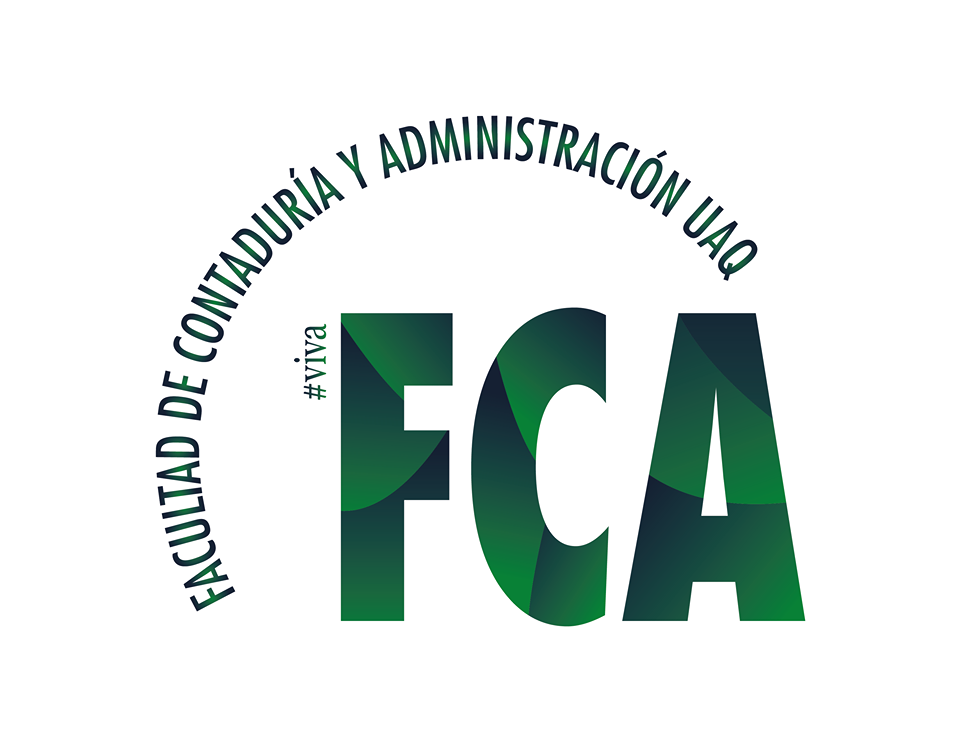 Luis David Oidor Rojo – Maestría – (Tercer cuatrimestre)